백엔드
/관리자 페이지
프론트/앱
시안-퍼블리싱
백엔드, 관리자 페이지
요청사항
백엔드
/관리자 페이지
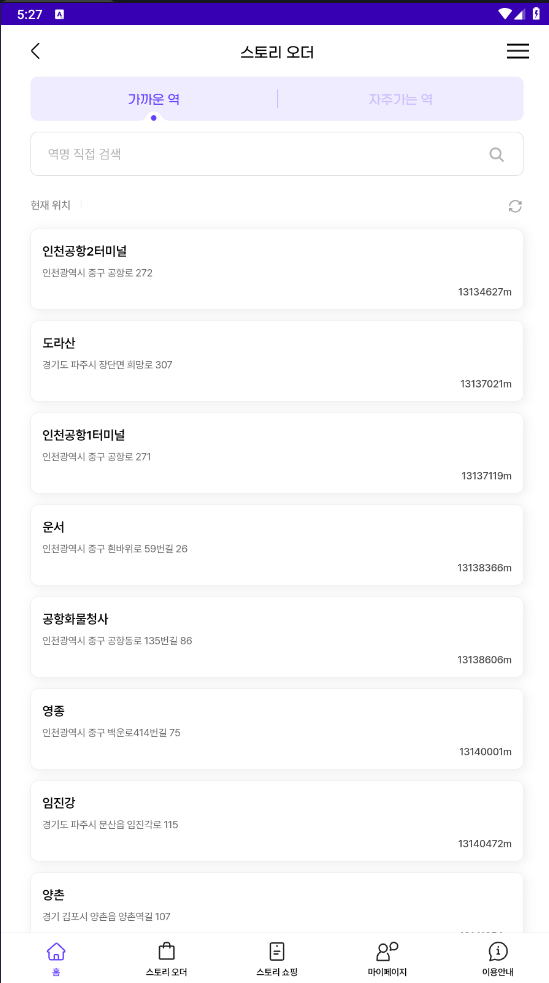 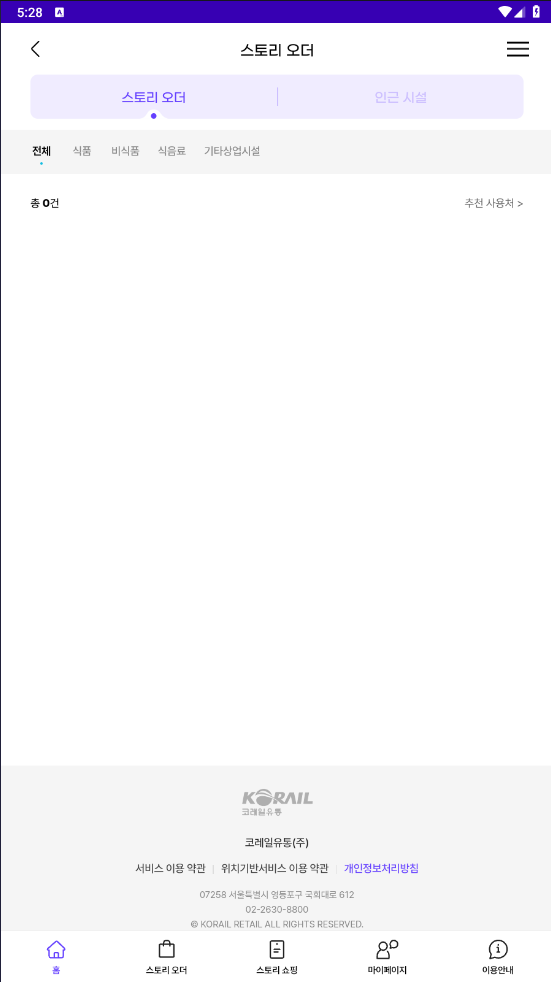 상품처럼 앱 쪽에

/api/mall_list에서 station에 대한 매장이 없을 경우
(total count 0), 해당 스토리 오더 역 미표시

처리를 요청드렸는데, 일단 백엔드 쿼리에서 수정되는 게 맞을 것 같다고 회신 주셨습니다.
0905 앱 개발자 분과 대표님께 확인 요청드렸는데, 
백엔드에서 수정되어야 할 것 같다고 합니다. 
/api/near_station_list에서는 매장 수를 알 수 없을 것 같다고 합니다.
백엔드
/관리자 페이지
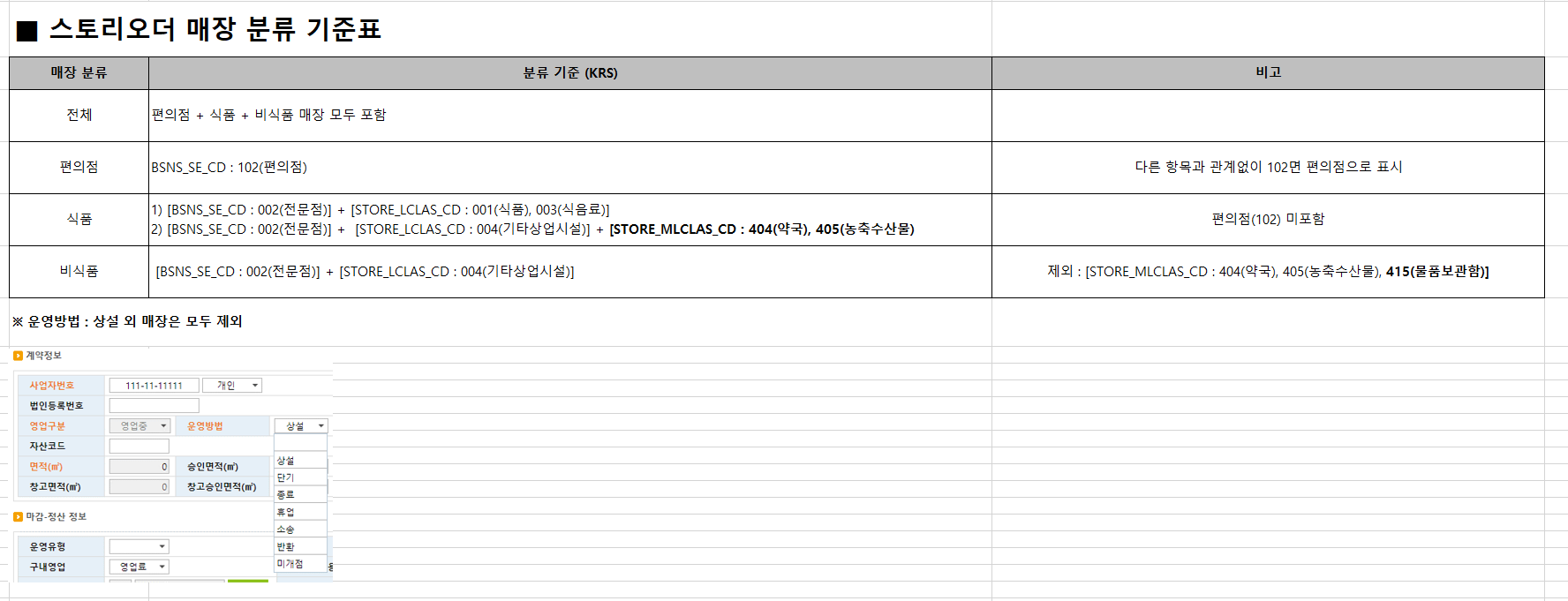 0831 코레일 확인 요청 중
0905 코레일 확인 완료
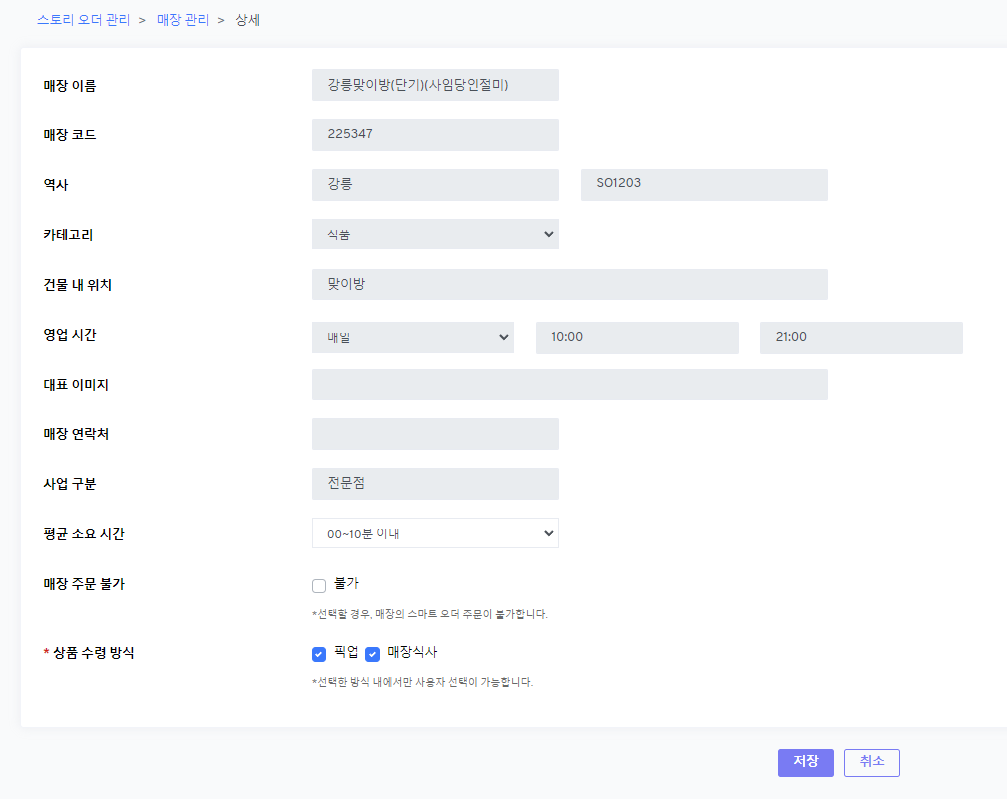 BSNS_SE_CD 102인 경우, 카테고리 : “편의점”

BSNS_SE_CD 002이고, STORE_LCLAS_CD가 001인 경우, 카테고리 : “식품“

BSNS_SE_CD 002이고, STORE_LCLAS_CD가 002인 경우, 카테고리 : “비식품”

으로 부탁드립니다.
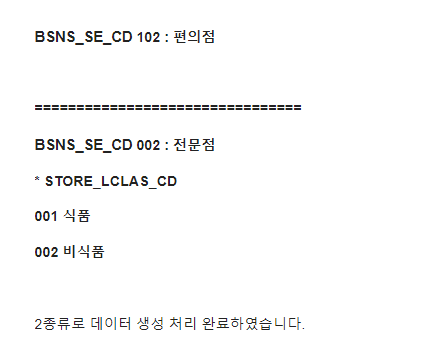 백엔드
/관리자 페이지
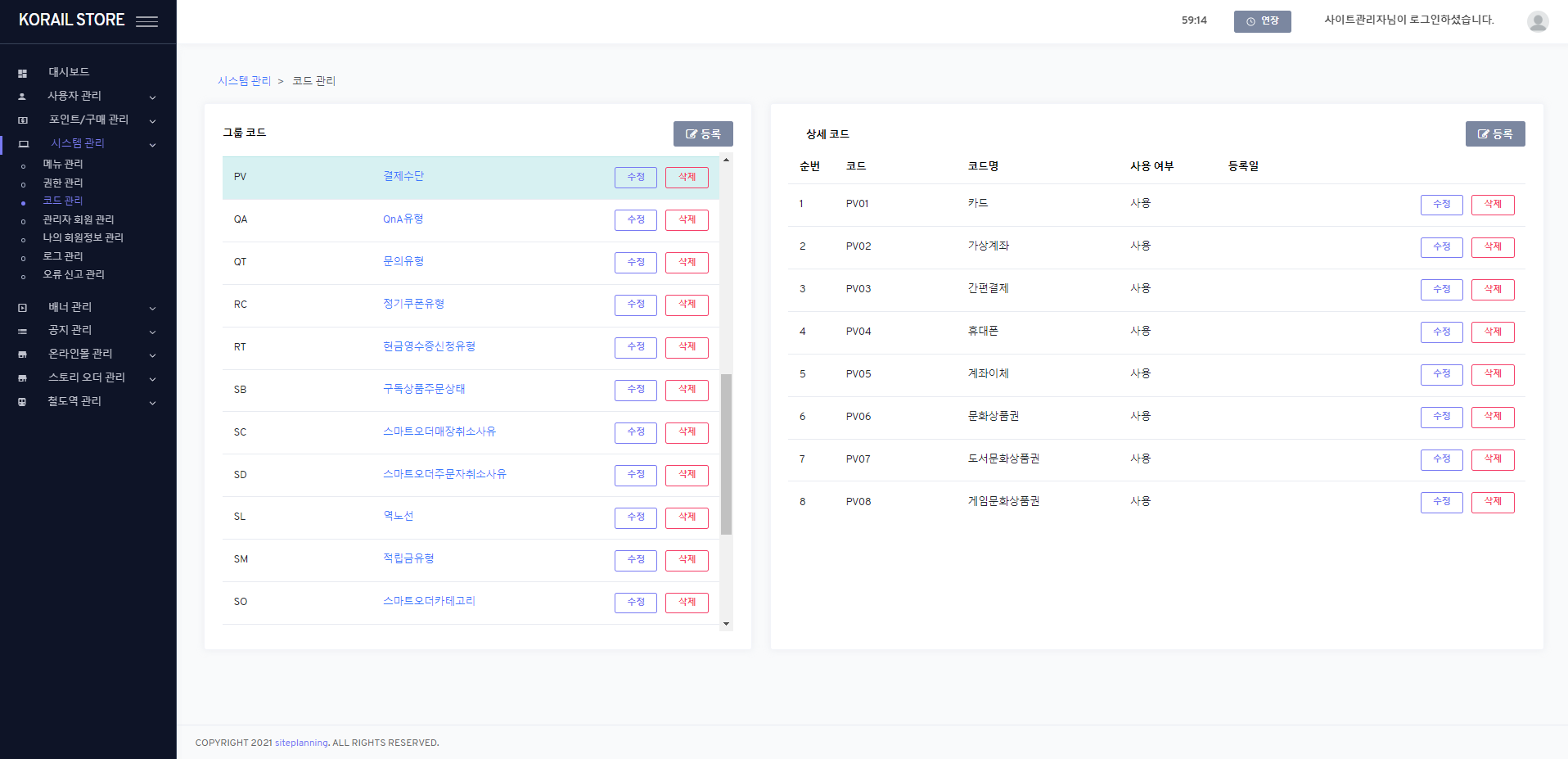 전액 단일 수단 결제일 때
카드
가상계좌
간편결제
포인트
적립금

복합결제일 때
(일부 포인트, 일부 카드)
-> 복합결제
현재 결제 수단에 
복합 결제, 포인트, 적립금이 
없어서 추가 부탁드립니다.
프론트/앱
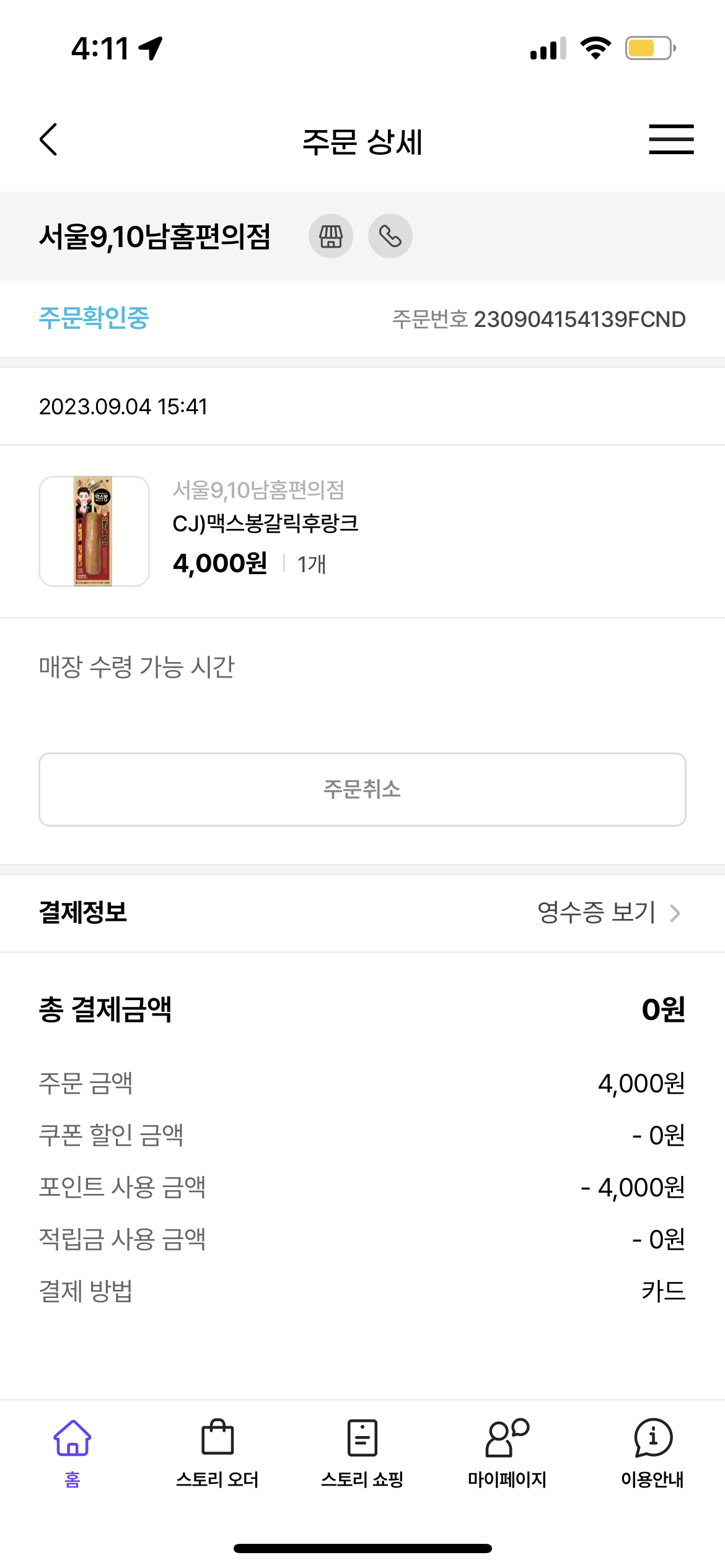 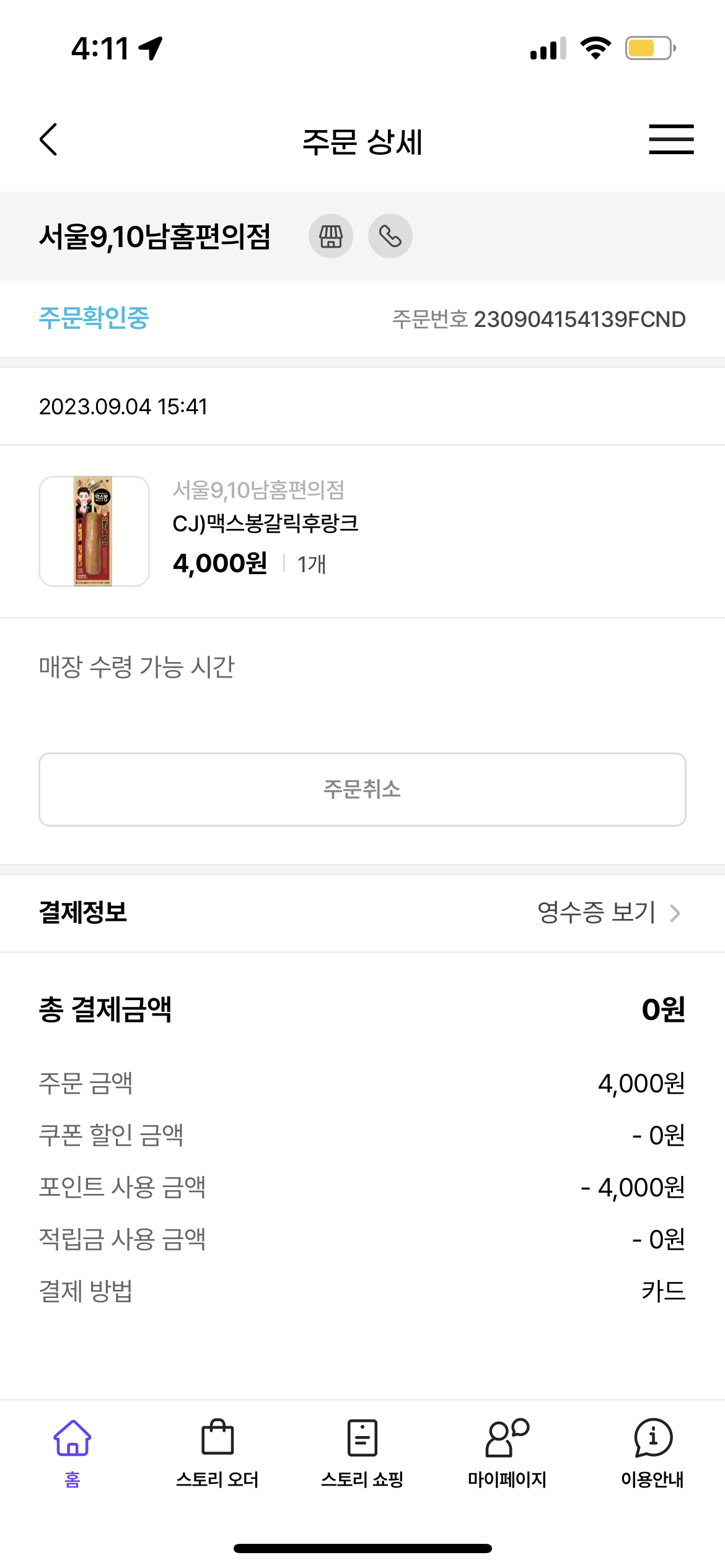 0904 시안 완료
0905 퍼블 완료
현재
수정
관련 사항 뒷 페이지에 있습니다.
시안-퍼블리싱
결제 대기중
입금 정보

예금주                                                       스토리웨이플러스
입금 은행                                                                   **은행
입금 계좌                                                1234567890987
입금 기한                                       2023-09-07 23:59:59
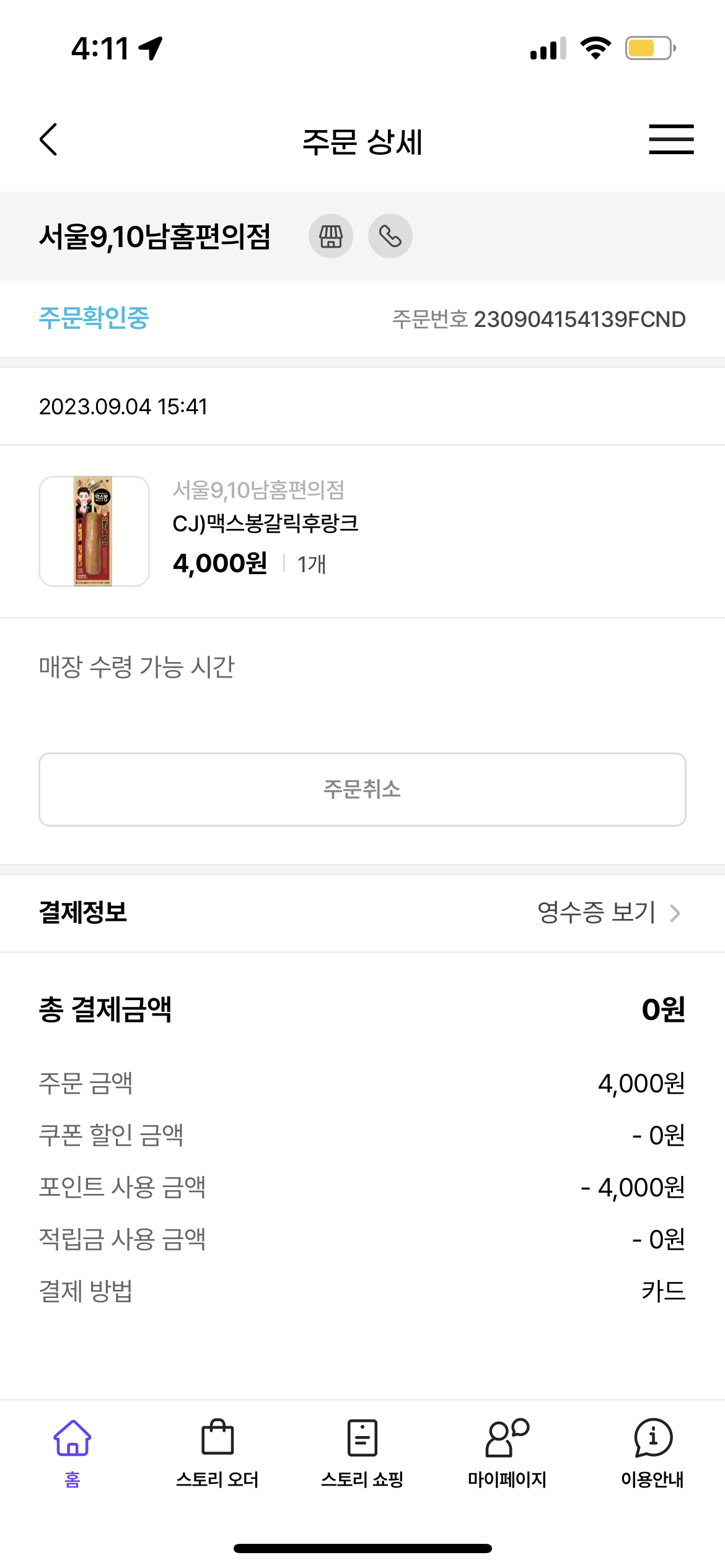 가상계좌
백엔드
/관리자 페이지
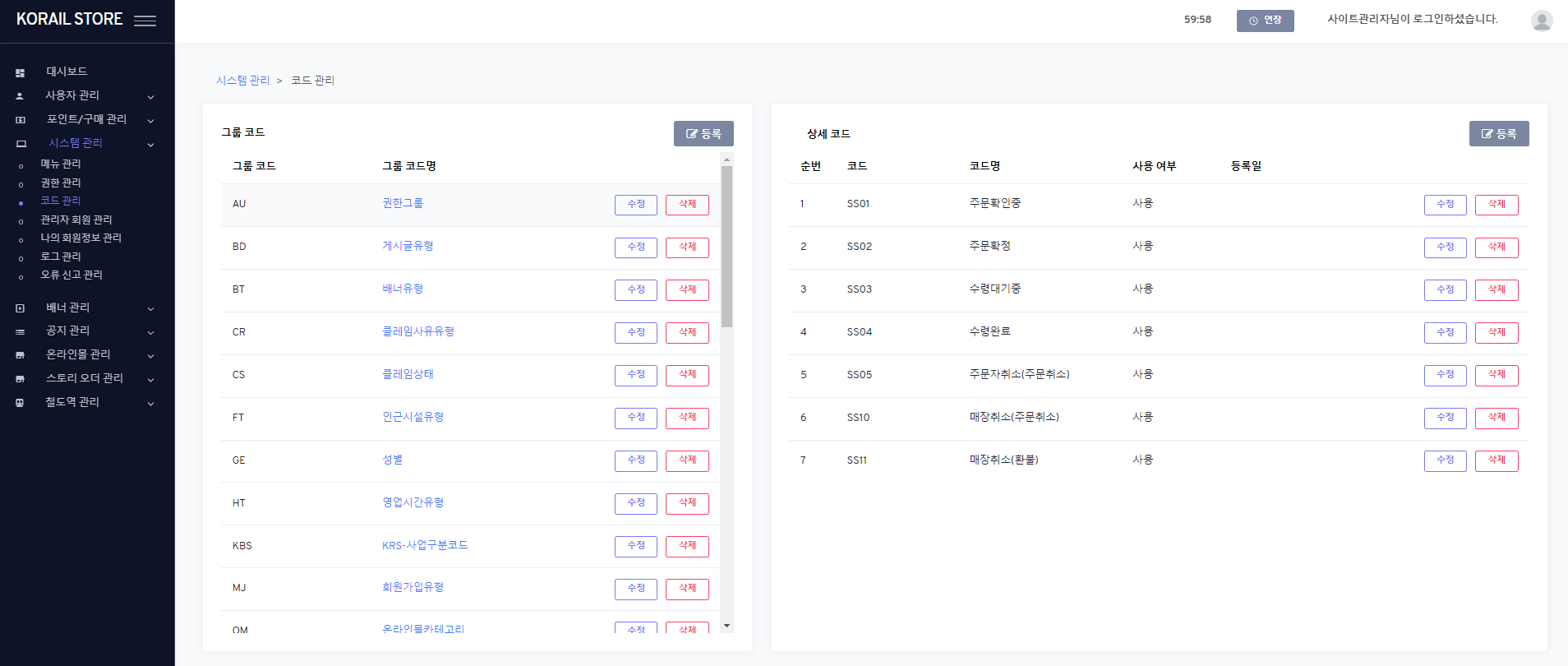 가상 계좌 등, 결제 완료 전 주문에 대한 표시가 필요할 것 같습니다.(현재는 입금 대기 중 상태인 주문도 주문 확인 중으로 표시됨) 주문 상태에 ‘결제 대기 중‘ 추가 부탁드립니다.
(앞 페이지 관련 내용입니다.)
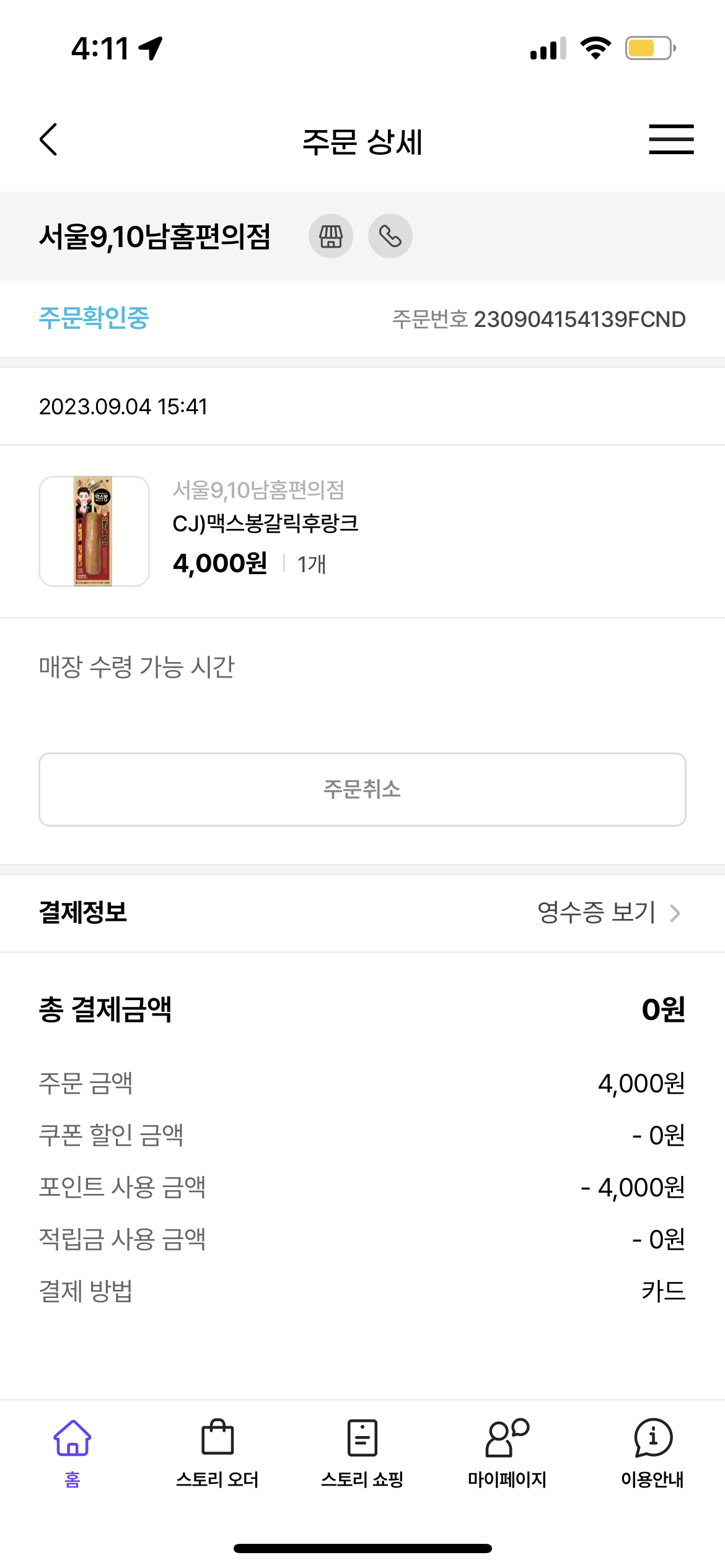 결제 대기중
입금 정보

예금주                                                       스토리웨이플러스
입금 은행                                                                   **은행
입금 계좌                                                1234567890987
입금 기한                                       2023-09-07 23:59:59
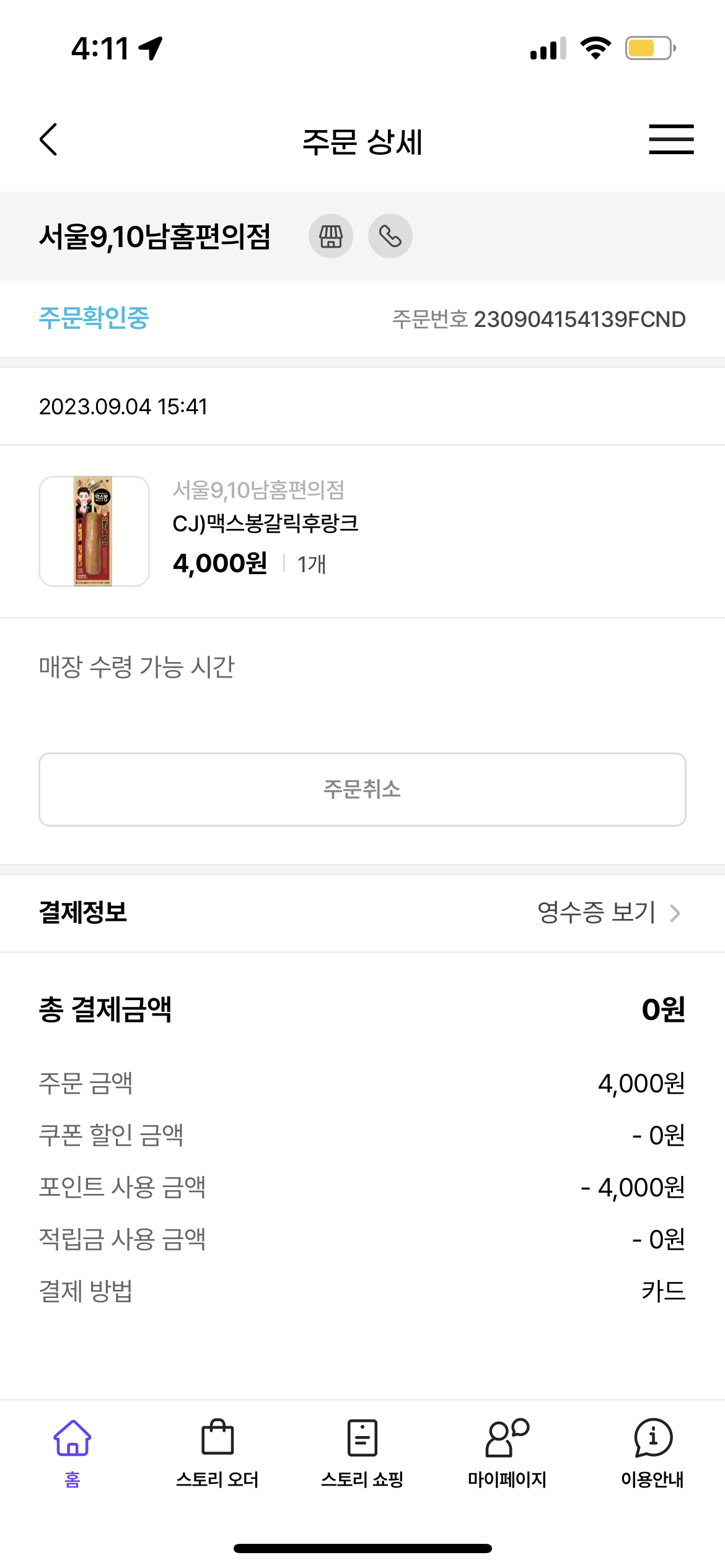 주문 상태 
주문 확인 중
주문 확정
수령 대기 중
수령 완료
취소 : 주문자 취소(주문 취소), 매장 취소(주문 취소), 매장 취소(환불)
주문 확인 중 전 단계로 ‘결제 대기 중‘ 추가
단, 결제 대기 중에는 주문 상태 변경 불가
(현재 결제 상태에 따라서 제한을 걸어주셔서
주문 상태인 결제 대기 중에 대한 변경 불가 제한은 따로 없어도 될 것 같습니다.)
결제 상태 
결제 실패
입금 오류
결제 대기
결제 완료
결제 취소
결제 부분 취소
입금 대기
입금 완료
입금 기간 만료
결제 실패 : 주문 데이터 생성하지 않음(DB에도 남기지 않음)
입금 오류 : x
결제 대기 : 주문 상태가 ‘결제 대기 중’인 주문
결제 완료 : 주문 상태가 ‘주문 확인 중’인 주문으로 데이터 생성, 표시됨
결제 취소 : 주문 상태가 취소(3종류 중 1)인 주문으로 표시됨
결제 부분 취소 : x
입금 대기 : 주문 상태가 ‘결제 대기 중’인 주문
입금 완료 : 주문 상태가 ‘주문 확인 중’인 주문으로 데이터 생성, 표시됨
입금 기간 만료 : PG사 입금 기간 현재 7일인데, 코레일유통 15-30분 검토 요청 중

:현재 주문 상태가 매장취소(환불)인 경우, 결제 상태가 결제완료로 유지되는데, 
혹시 결제 취소 처리가 되었는데도 결제완료로 표시되는 거라면 ‘결제 취소’로 표시 가능할까요?
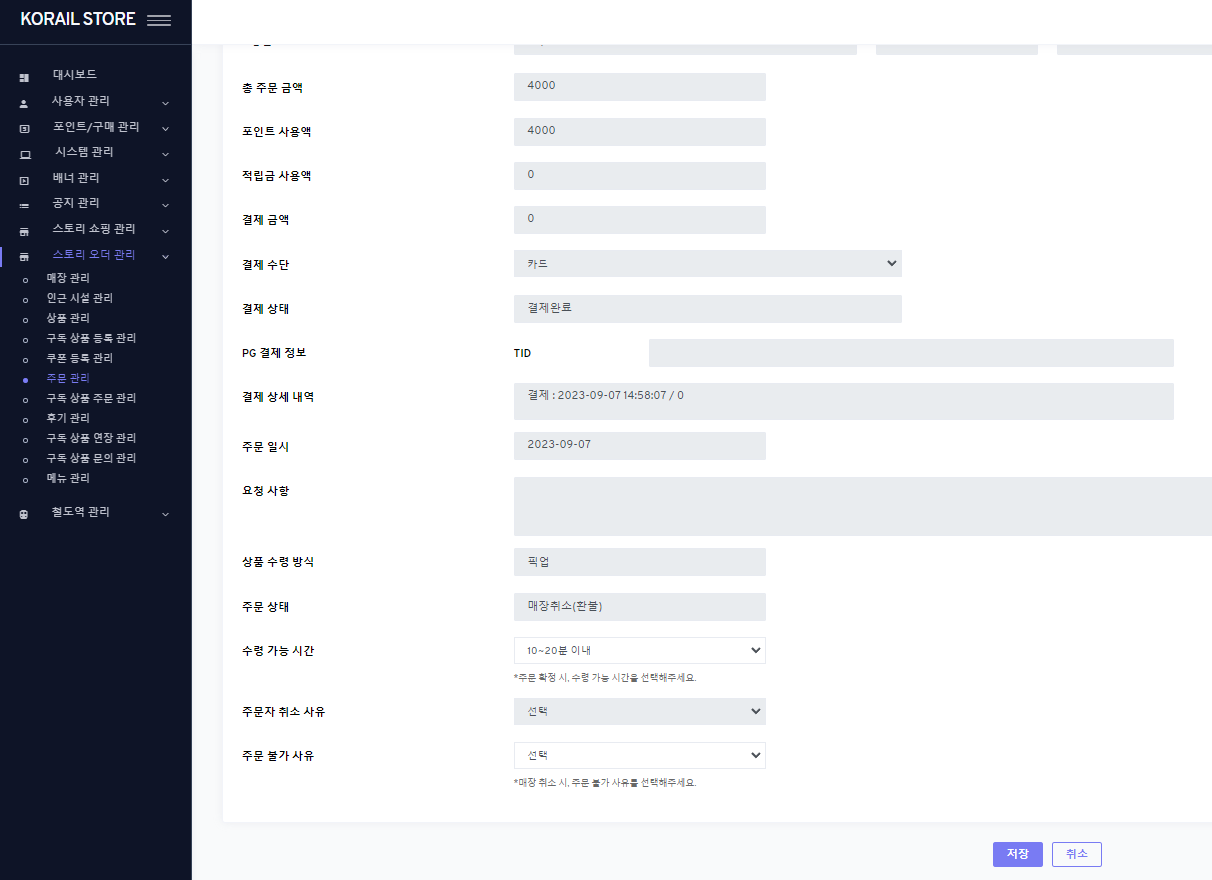 백엔드
/관리자 페이지
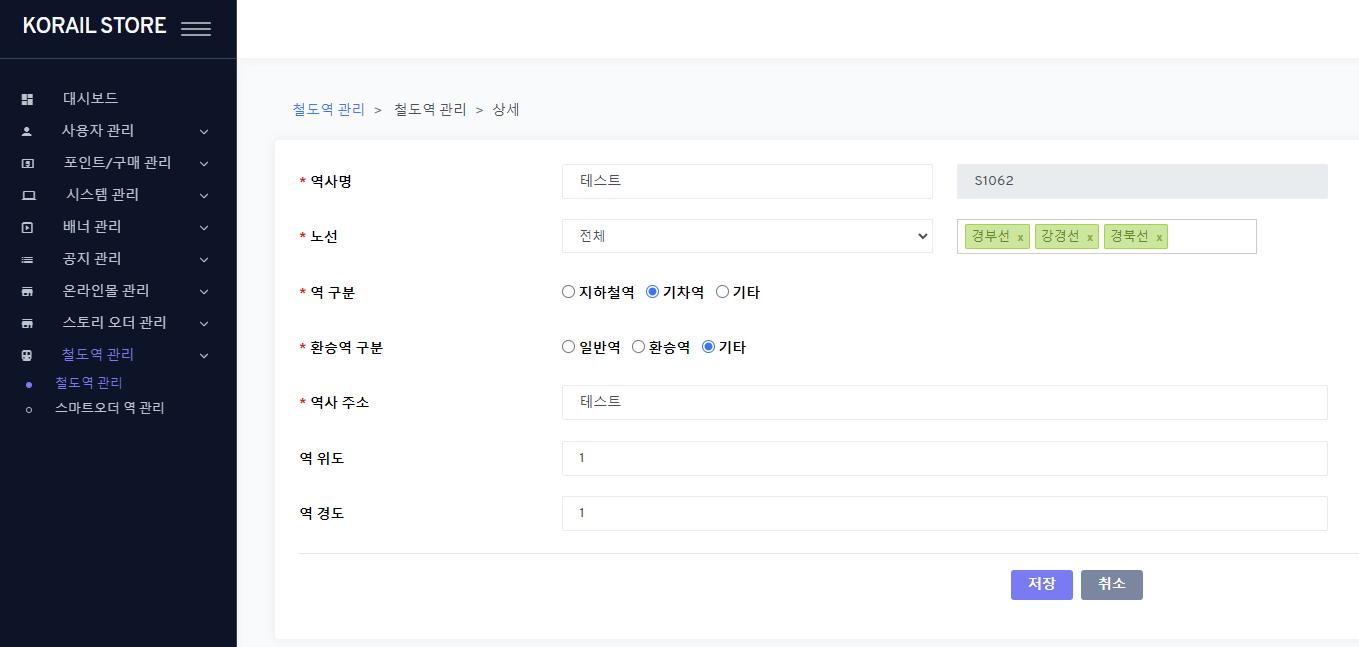 노선을 1개만 선택할 수 있도록 수정
(셀렉트 박스만 남기고, 선택된 노선 정보 표시 영역은 삭제하면 될 것 같습니다.)
1.Menu navigation
  철도역 관리 > (출발-도착)철도역 관리 (/station) > 상세(Modify)

2.Field
  1) 노선 : {station_lines}
     a) As-is : allow multiple selection
     b) To-be : allow 1 selection
       - HIDE line list area
       - use just selectbox
백엔드
/관리자 페이지
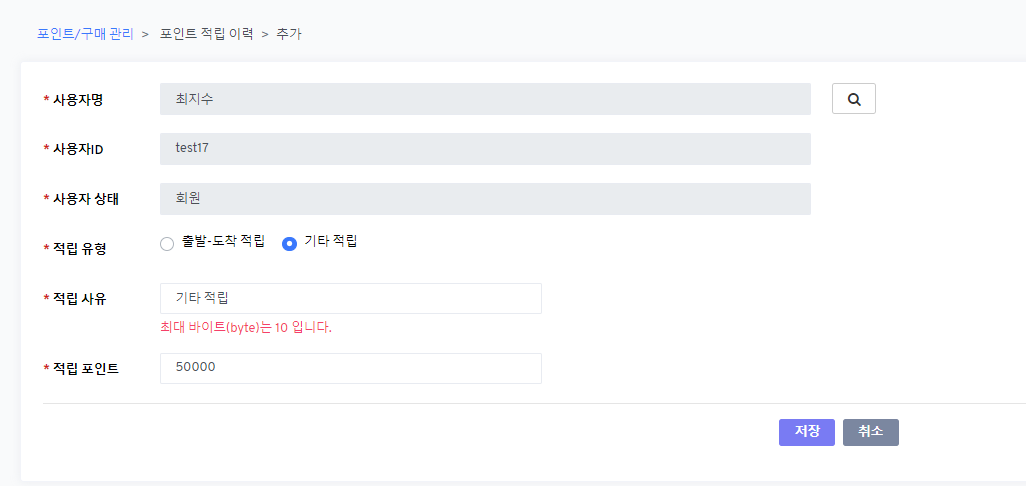 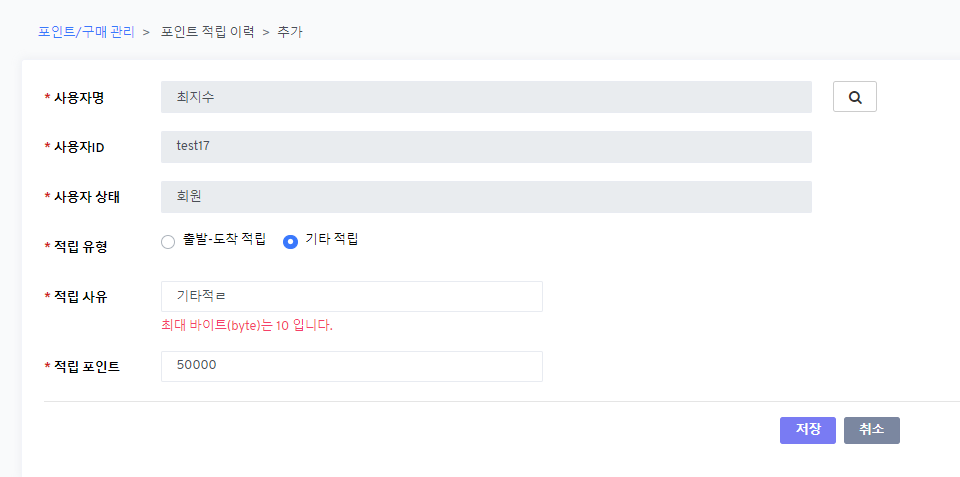 한글 기준 10글자 또는 30byte로 변경 부탁드립니다.
1.Menu navigation
  포인트/구매 관리 > 포인트 적립 이력 (/savePoint) > 상세(Modify)

2.Field
  1) 적립사유
    a) validation: max length(30 bytes)
백엔드
/관리자 페이지
프론트/앱
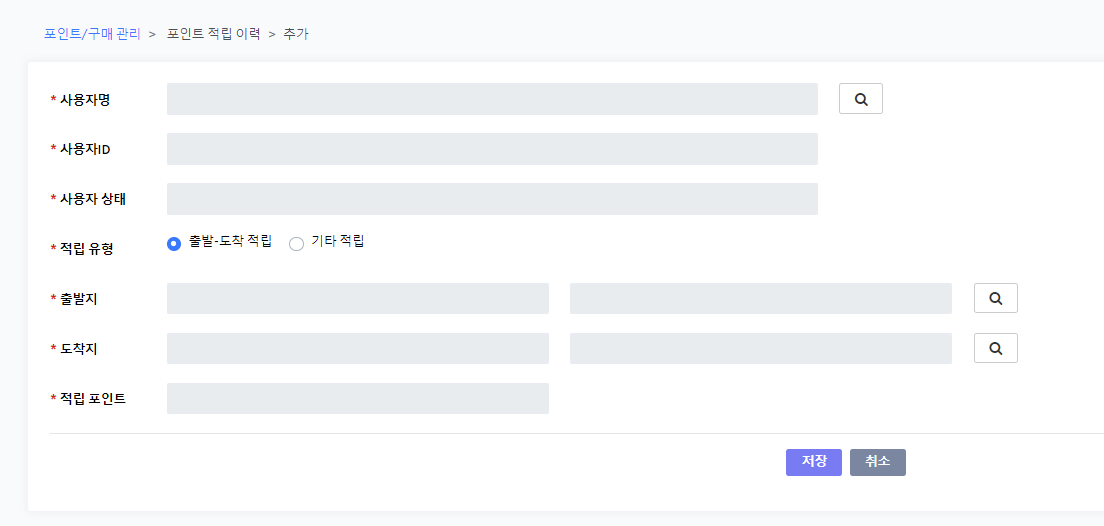 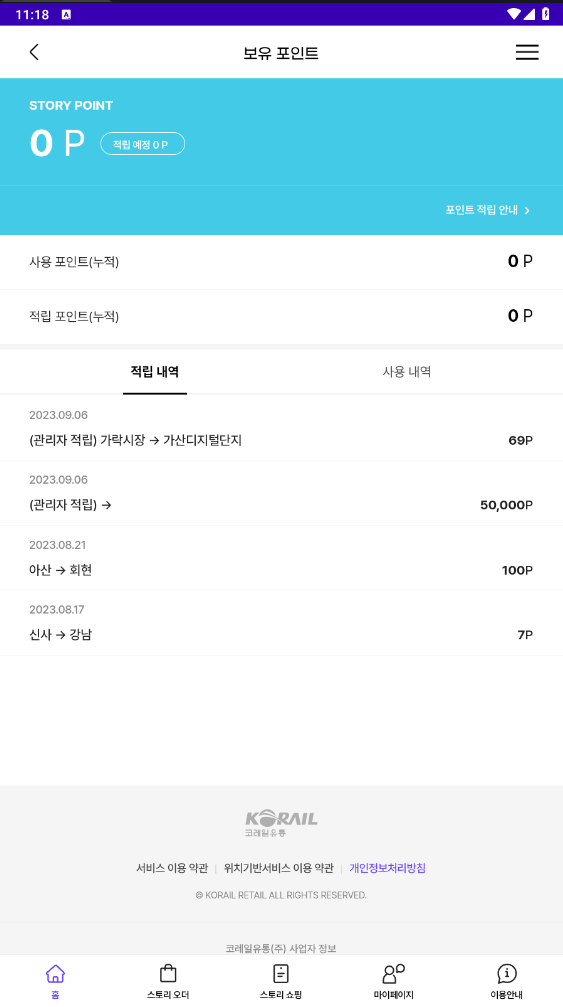 포인트 수기 적립이 출발-도착, 기타로 나뉨에 따라 앱에 표시되어야 하는 내용이 변경되었습니다. 관리자를 통한 기타 적립 내용만 수정되면 될 것 같습니다.



(1) 앱을 통한 출발-도착 적립
역사명 -> 역사명

(2) 관리자를 통한 출발-도착
(관리자 적립) 역사명 -> 역사명

(3) 관리자를 통한 기타 적립
(관리자 적립) 적립 사유
Api에 admin_save_reason 추가
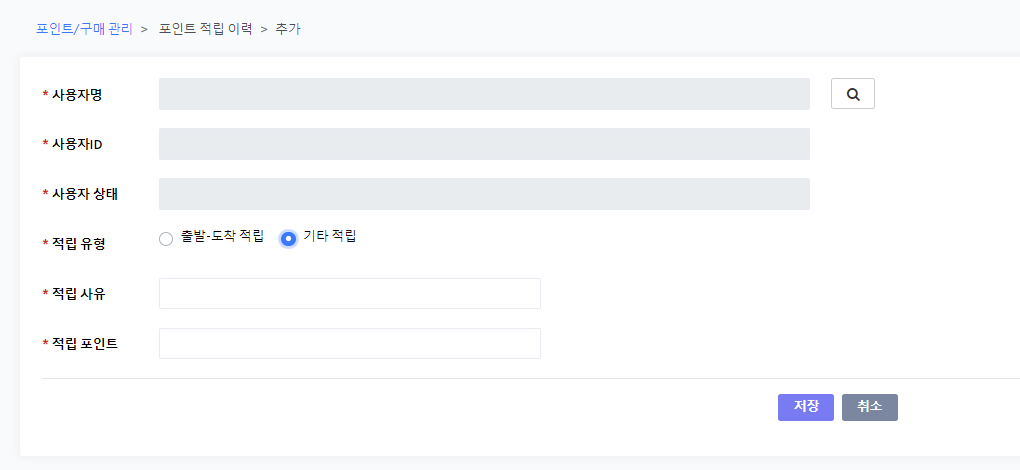 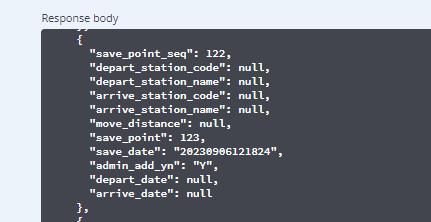 [API] GET /api/point_save_list

1.Response
  1) Add 3 fields
    admin_save_type / string /포인트적립유형
    admin_save_type_name / string / 포인트적립유형명      - 'station‘/'etc‘ (출발-도착적립/기타적립)
    admin_save_reason / string / 포인트적립사유
백엔드
/관리자 페이지
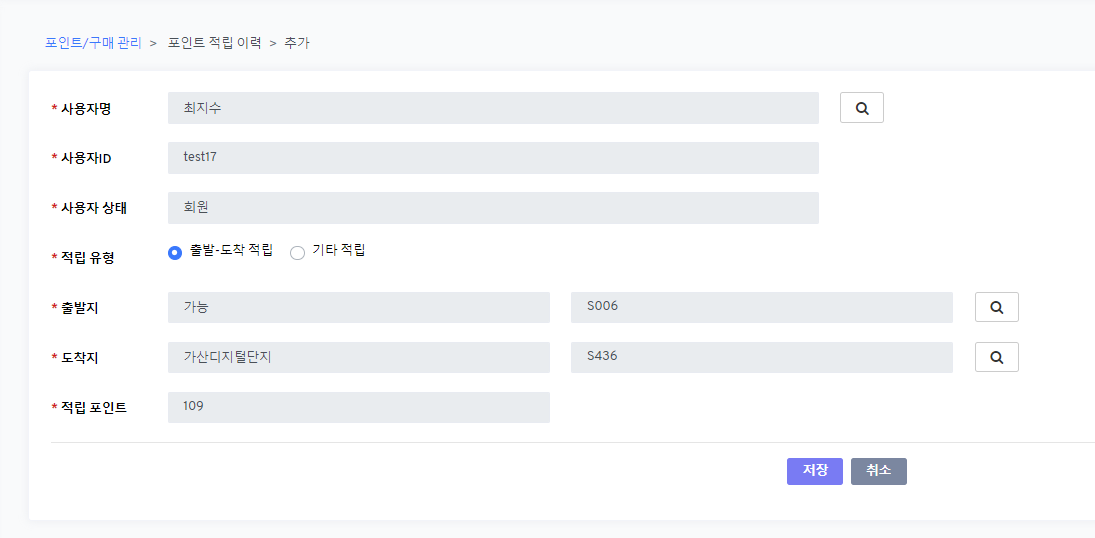 1.Menu navigation
  포인트/구매 관리 > 포인트 적립 이력 (/savePoint) > 추가(Add), 상세(Modify)

2.Field
  1) 적립 포인트 : {save_point}
    a) append guide text
     “*출발지-도착지의 거리가 30km 초과로 적립 포인트가 100p가 넘는 경우에도 1회 적립 포인트는 100p로 제한됩니다.”
     “*100p 초과 포인트 적립이 필요한 경우, 2회 이상으로 나눠서 처리하거나 ‘기타 적립‘을 사용해주시기를 바랍니다.” 
    b) if value > 100
      - set by 100 (max value)
출발-도착 적립 시, 최대 적립 포인트를 100p로 제한 부탁드립니다.

1일 100p 제한은 아니고, 관리자 페이지에서 출발-도착 시 1회 적립 제한을 100p로 막으면 될 것 같습니다.
(하루에 여러 개의 출발-도착을 처리하는 경우 고려)

아래에 안내 멘트로
*출발지-도착지의 거리가 30km 초과로 적립 포인트가 100p가 넘는 경우에도 1회 적립 포인트는 100p로 제한됩니다.
**100p 초과 포인트 적립이 필요한 경우, 2회 이상으로 나눠서 처리하거나 ‘기타 적립‘을 사용해주시기를 바랍니다.
추가 부탁드립니다 !
백엔드
/관리자 페이지
*회원가입 시, 자동으로 회원 계정에 ‘회원가입 쿠폰‘ 생성
으로 안내 내용 수정 부탁드립니다.
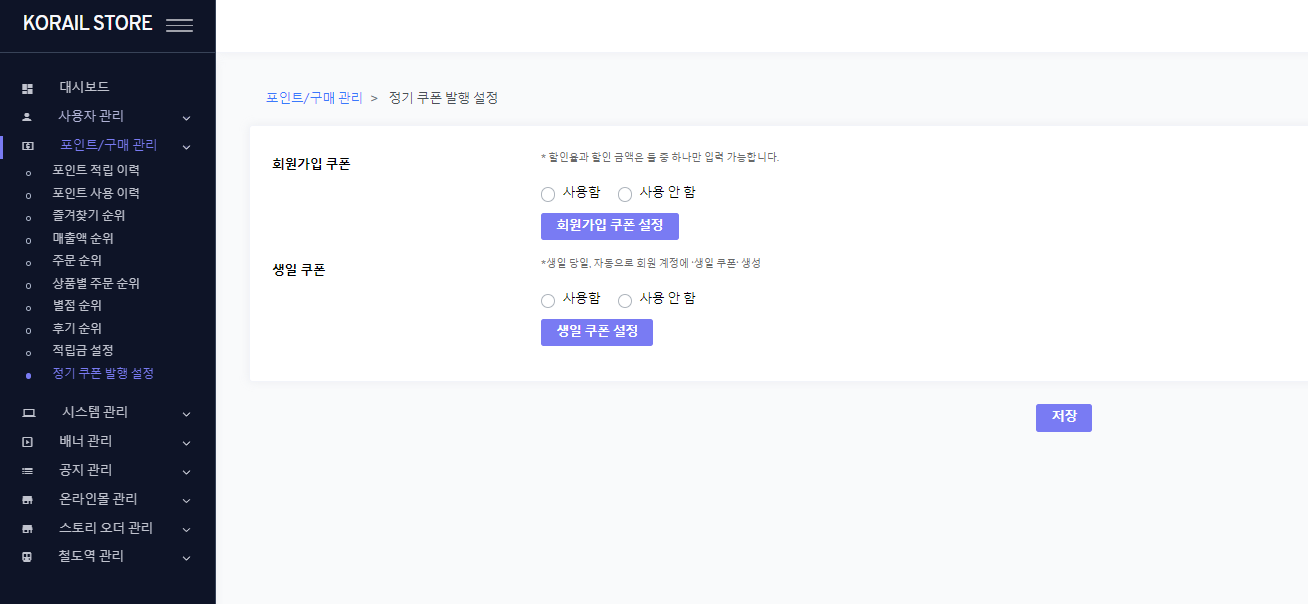 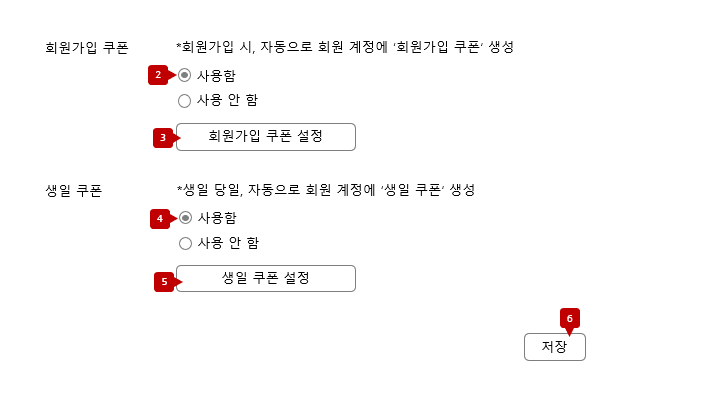 백엔드
/관리자 페이지
현재 api에 평균 소요 시간이 전달되지 않는 것 같습니다.
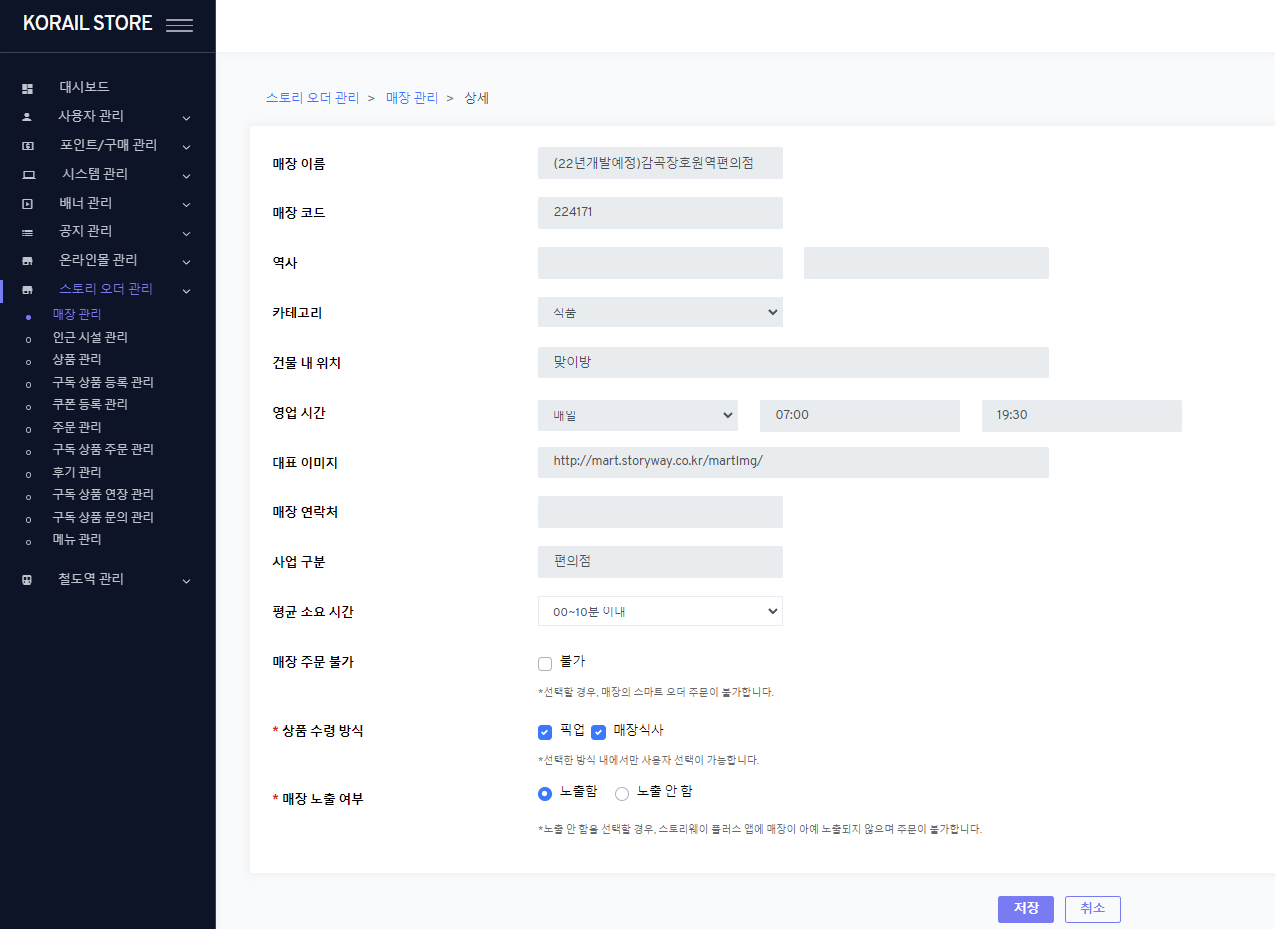 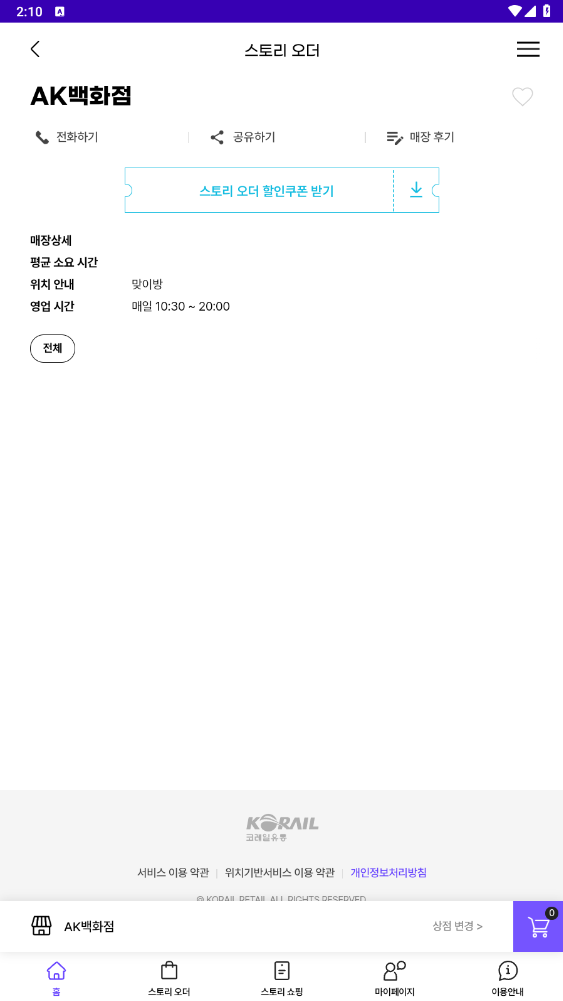 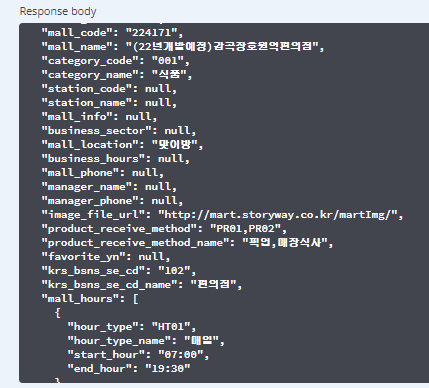 백엔드
/관리자 페이지
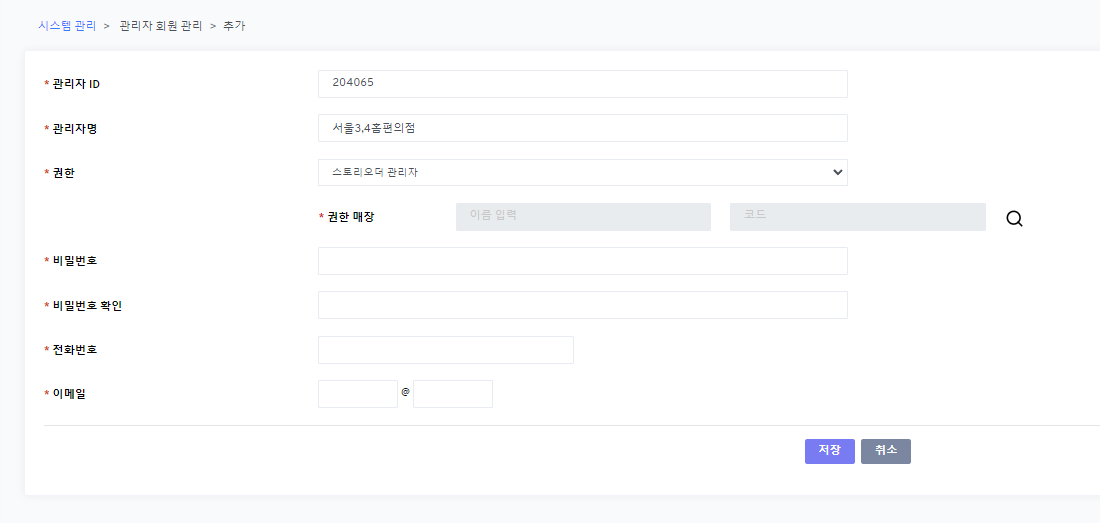 (관리자 페이지)

이전에 등록해주신 관리자 계정이 전부 다 삭제된 것으로 확인됩니다.
재등록 부탁드립니다. 혹시 엑셀 파일 재송부 필요하다면 말씀해주세요 !
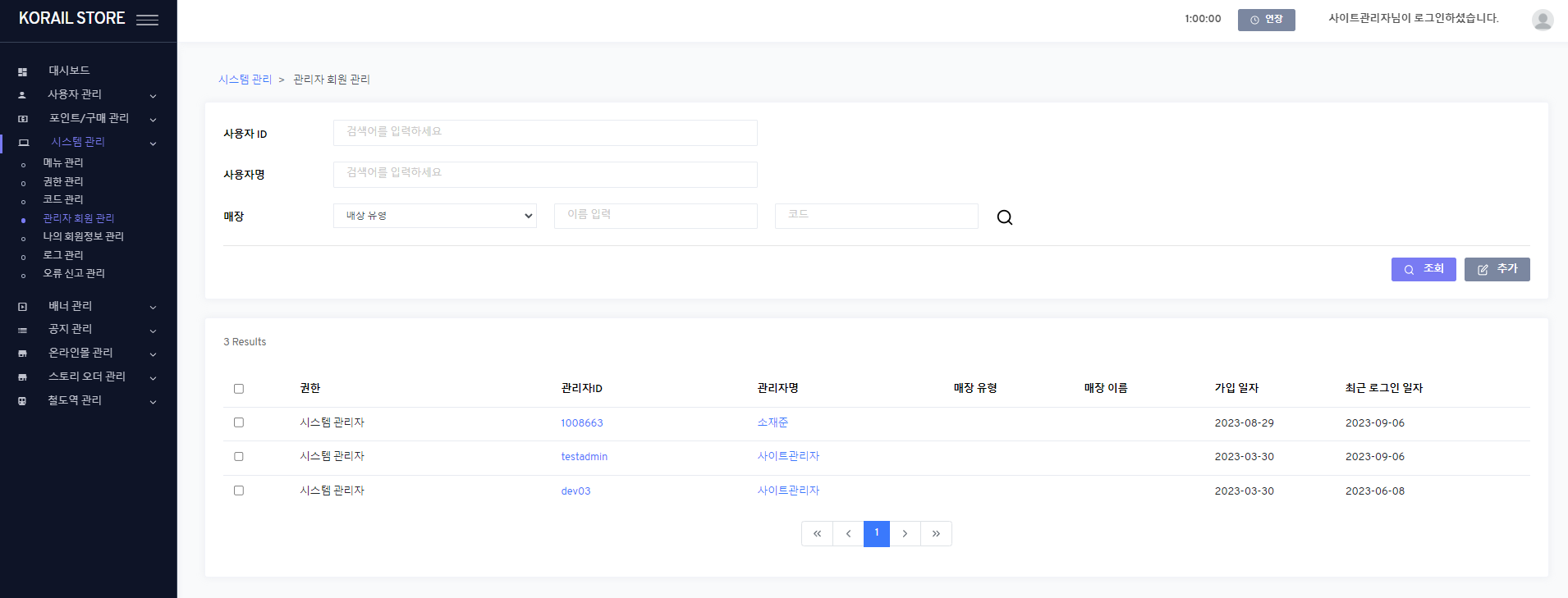 백엔드
/관리자 페이지
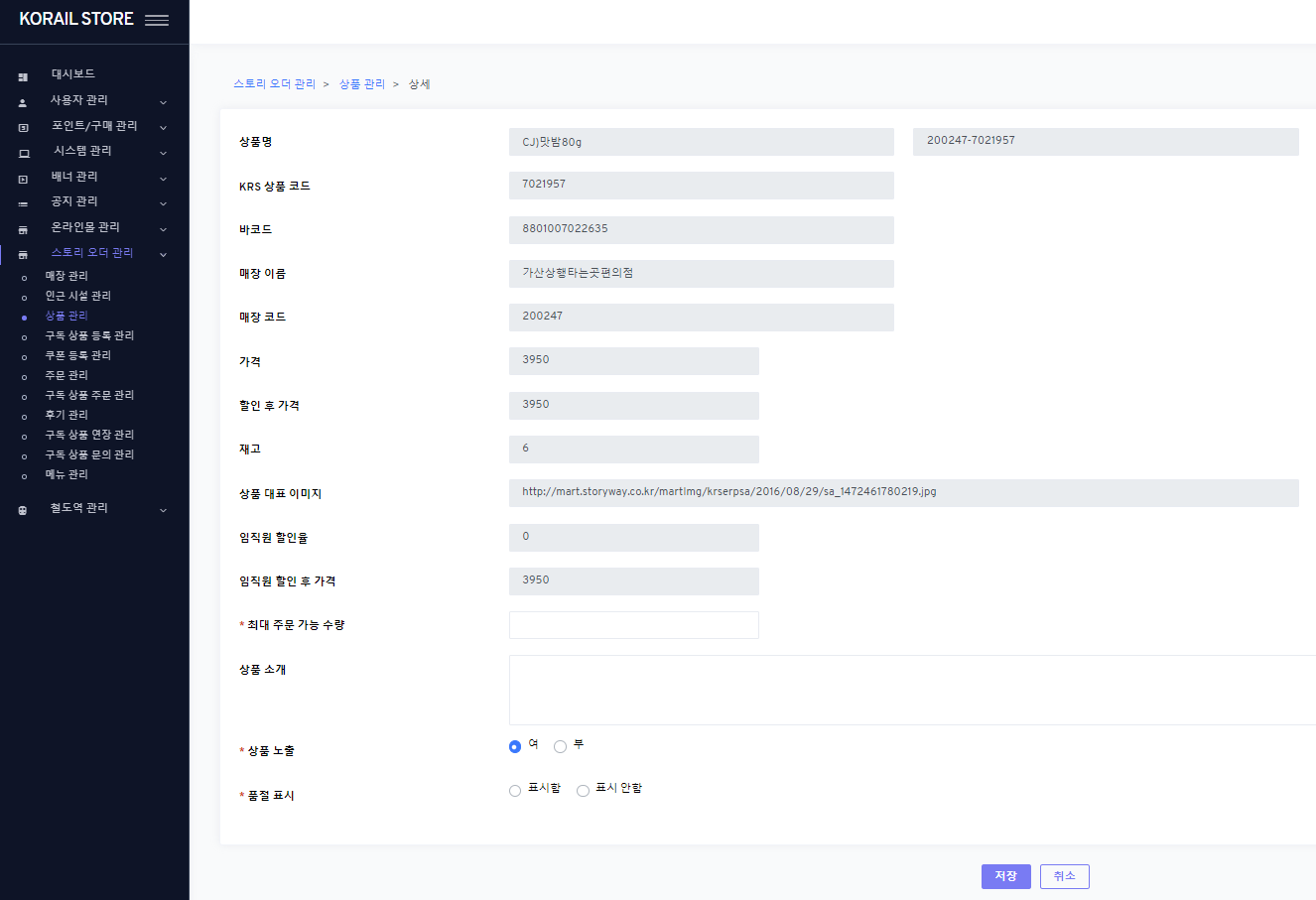 최대 주문 가능 수량 기본값 : 5
상품 노출 기본값 : 여
품절 표시 기본값 : 표시 안 함

으로 부탁드립니다.
(편의점, 전문점 동일)
[KRS goods & saleitem scheduler]

1.DB (st_product)
  1) set default value
     - max_order_count = 5
     - sold_out_yn = ‘N’
백엔드
/관리자 페이지
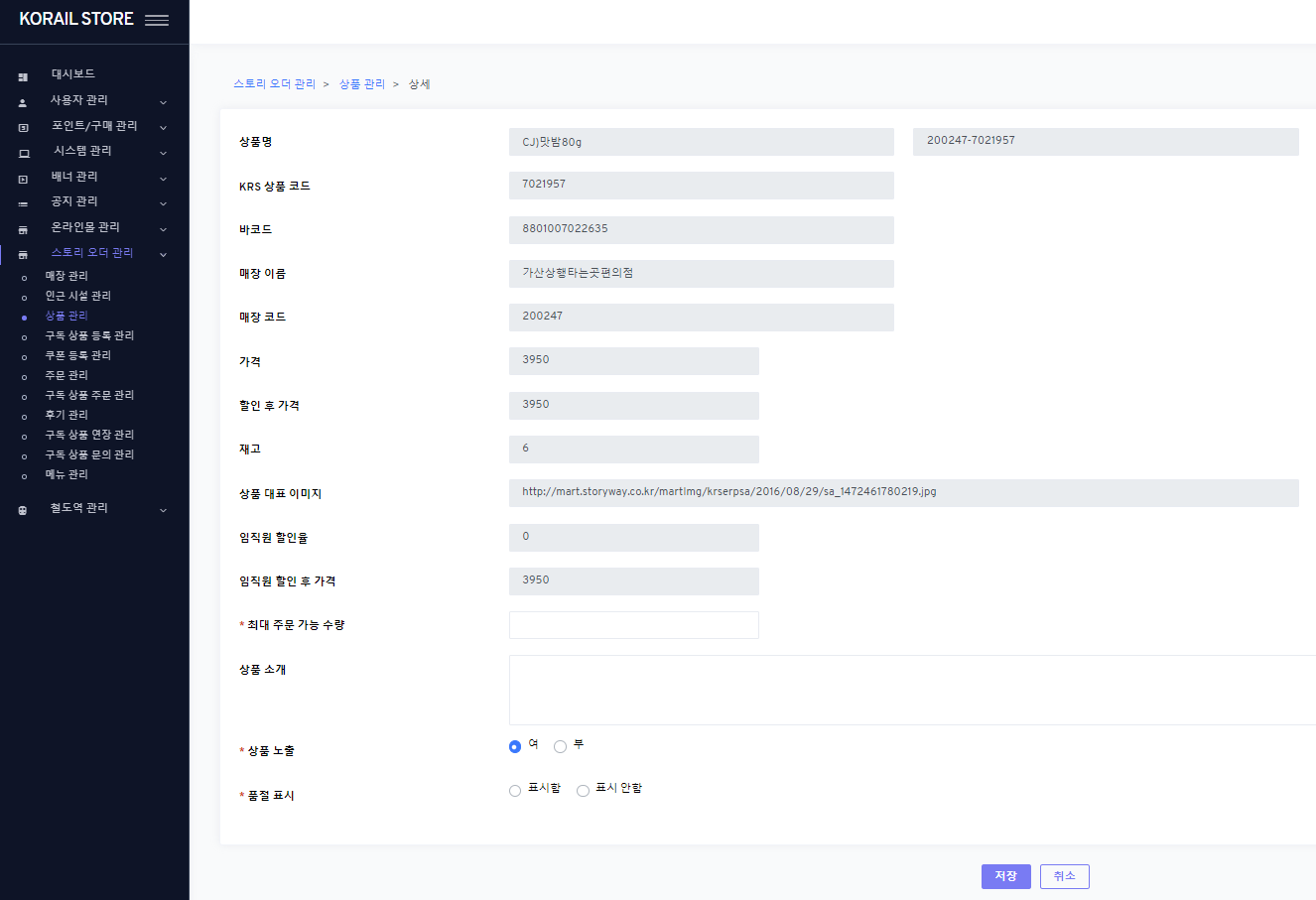 1.Menu navigation
  스마트 오더 관리 > 상품 관리 (//storeProduct) > 상세(Modify)

2.Field
  1) 최대 주문 가능 수량
    - change label with “1회 최대 주문 가능 수량”
‘최대 주문 가능 수량’을
‘1회 최대 주문 가능 수량’으로 변경 부탁드립니다.
백엔드
/관리자 페이지
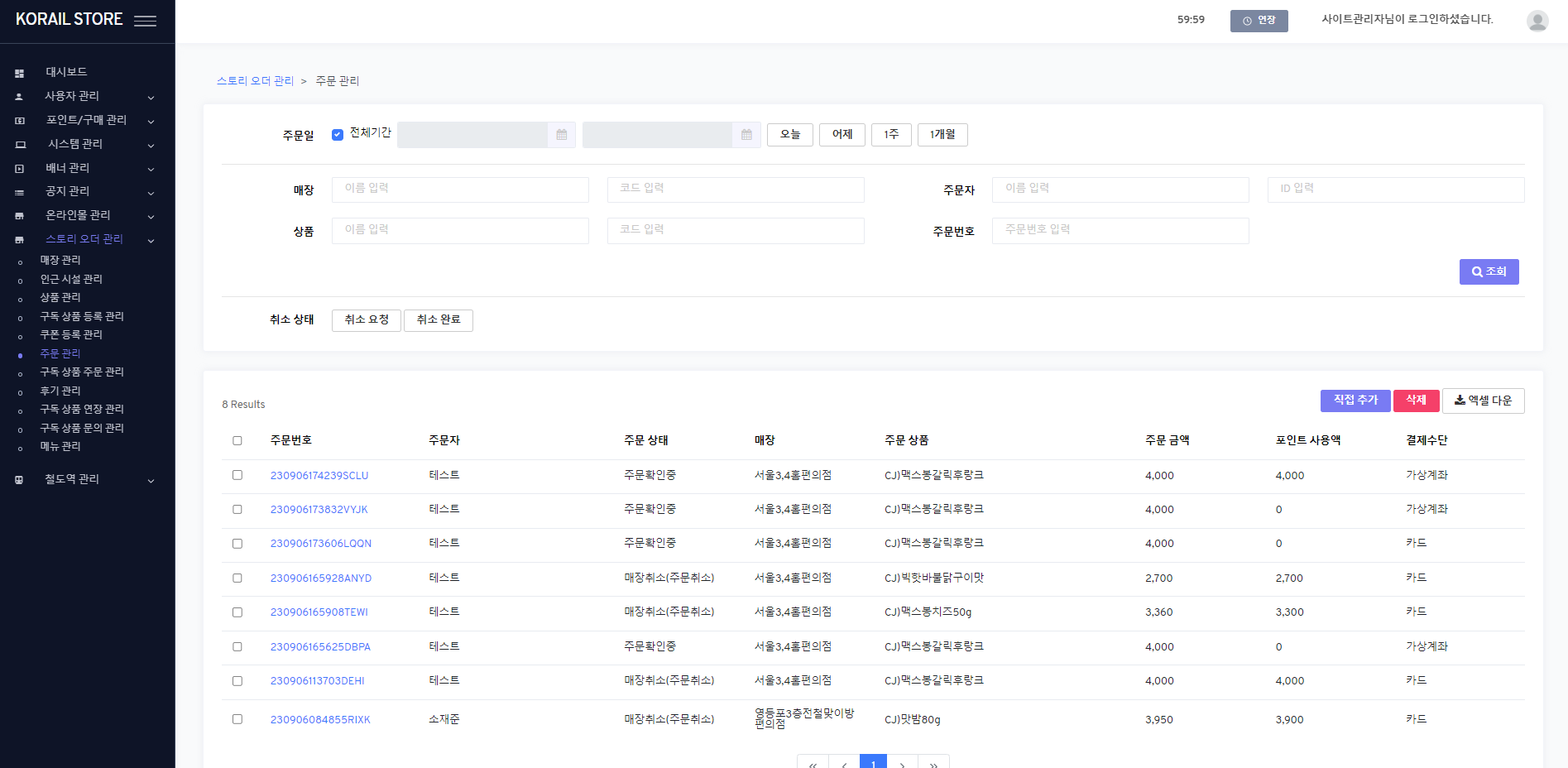 현재 반영되지 않는 부분이라서 
삭제 부탁드립니다.
1.Menu navigation
  스마트 오더 관리 > 주문 관리 (/storeOrder)

2.Search
  1) 취소 상태 : 취소 요청/취소 완료
    - REMOVE (it’s not used on store order)
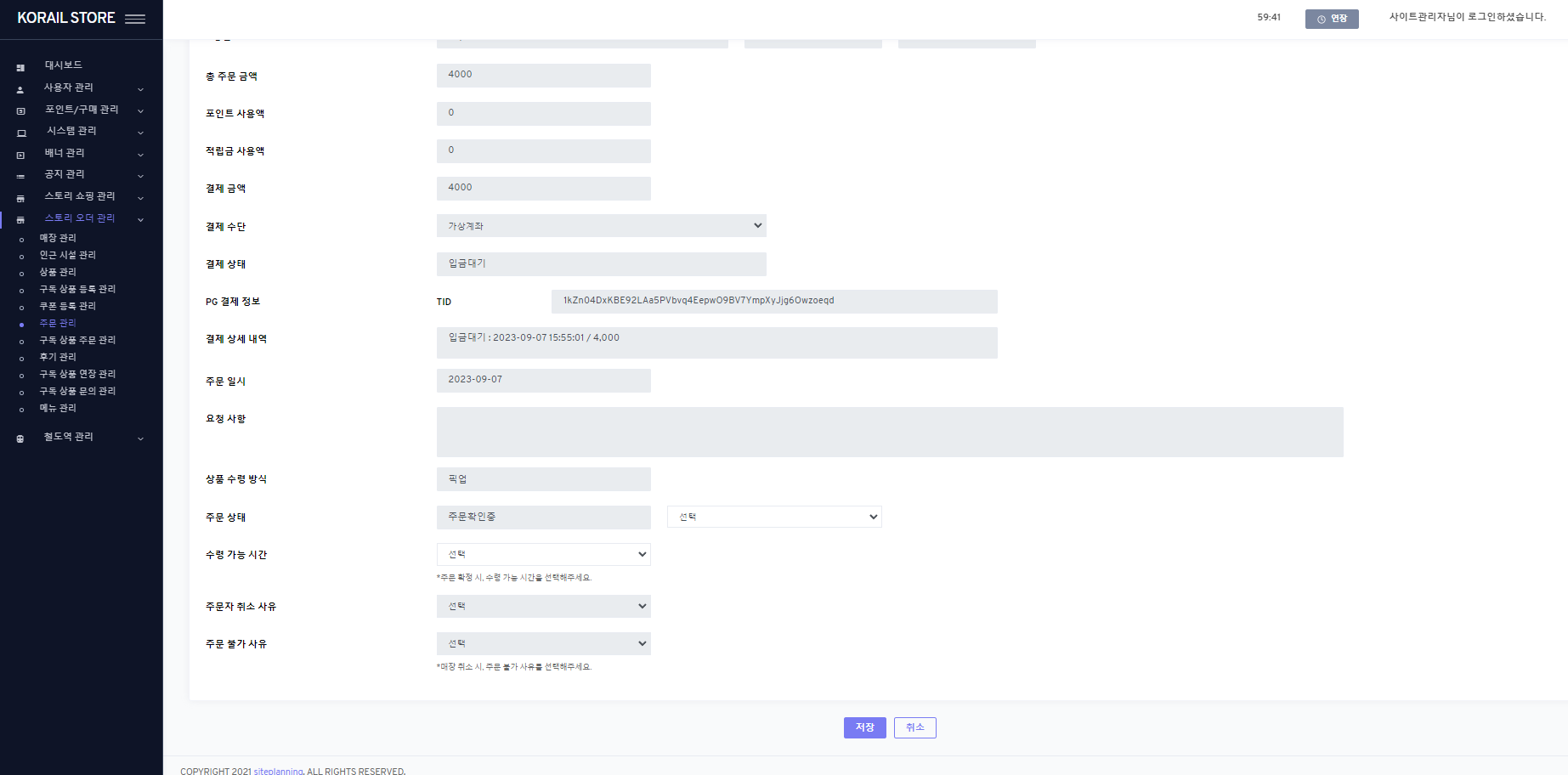 현재 주문일시에 시간 없이 일자만 반영되어 있는데, 일시까지 반영 부탁드립니다.
1.Menu navigation
  스마트 오더 관리 > 주문 관리 (/storeOrder) > 상세(Modify)

2.Fields
  1) 주문 일시 
     - show until time (HI24:MM:SS)
현재고 업데이트 API
코레일
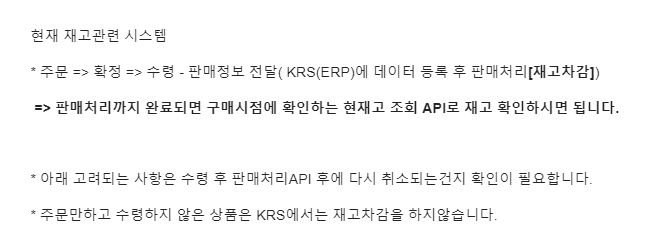 코레일 쪽에 현재고 업데이트 API 관련 확인 요청 드렸는데, 
일단 우리 쪽에서는 주문 상태가 수령 완료일 때 판매 처리를 하면 되고, 
(현재고 업데이트를 따로 할 필요는 x)
판매 처리 후에 취소되는 경우에 대한 부분은 코레일 쪽에서 다시 정리해서 주시기로 했습니다.
스톤
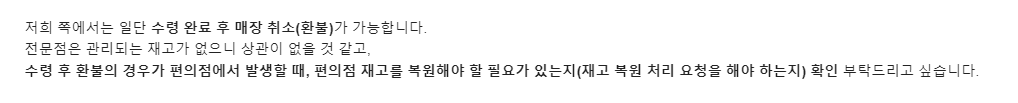 코레일
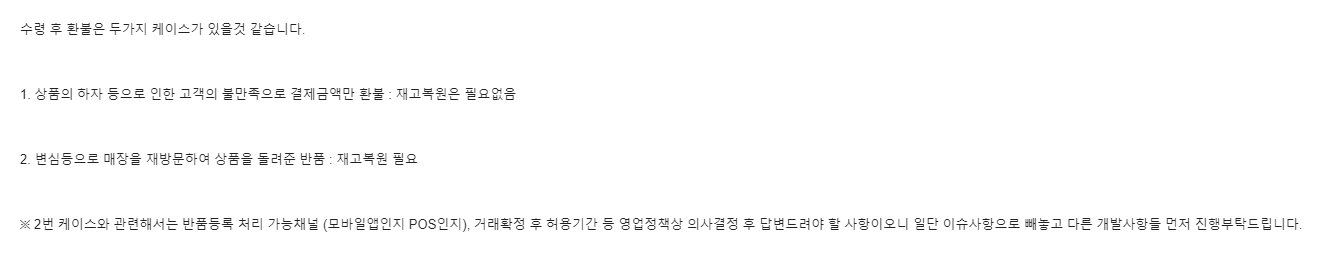 스톤
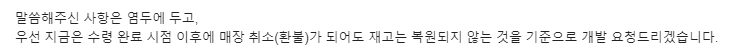 백엔드
/관리자 페이지
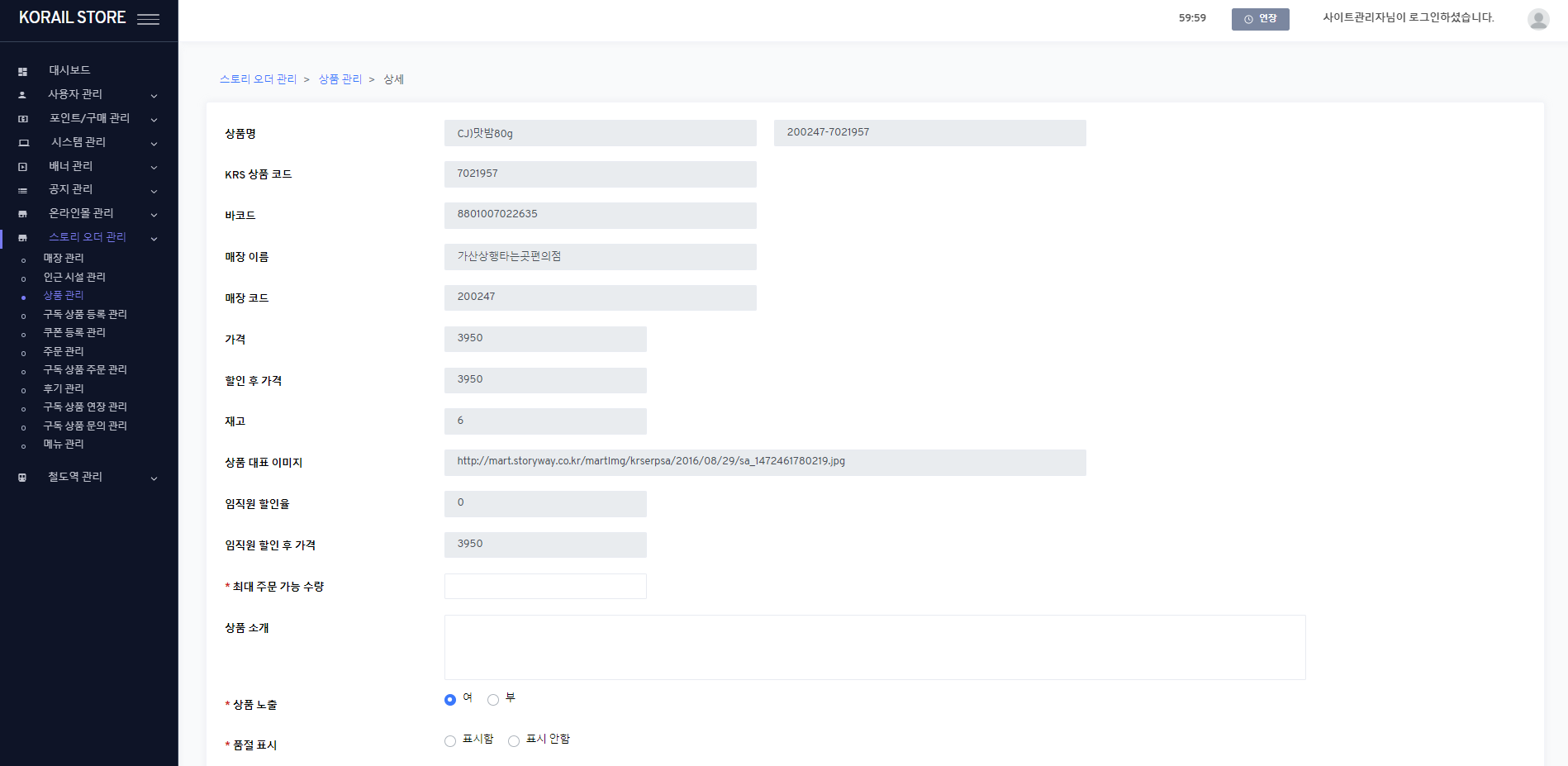 1.Menu navigation
  스마트 오더 관리 > 상품 관리 (//storeProduct) > 상세(Modify)

2.Field
  1) 재고 : {stock_count}
    - if st_mall.krs_bsns_se_cd = ‘102’, show this field      else, hide it
KRS 연동 정보
(0906 기준 자동 업데이트(새벽 4시) 또는 
수동 업데이트 시 갱신됨)
백엔드
/관리자 페이지
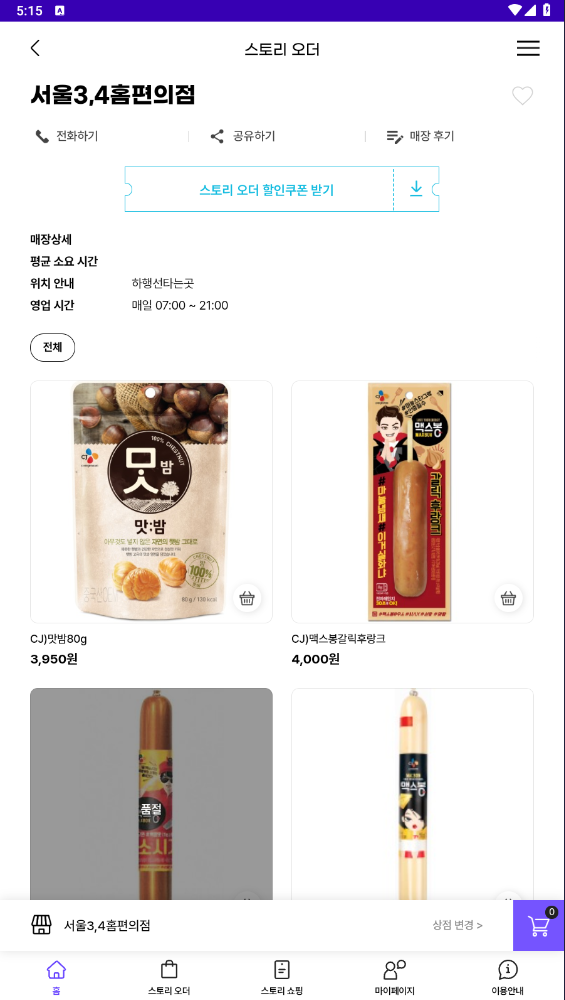 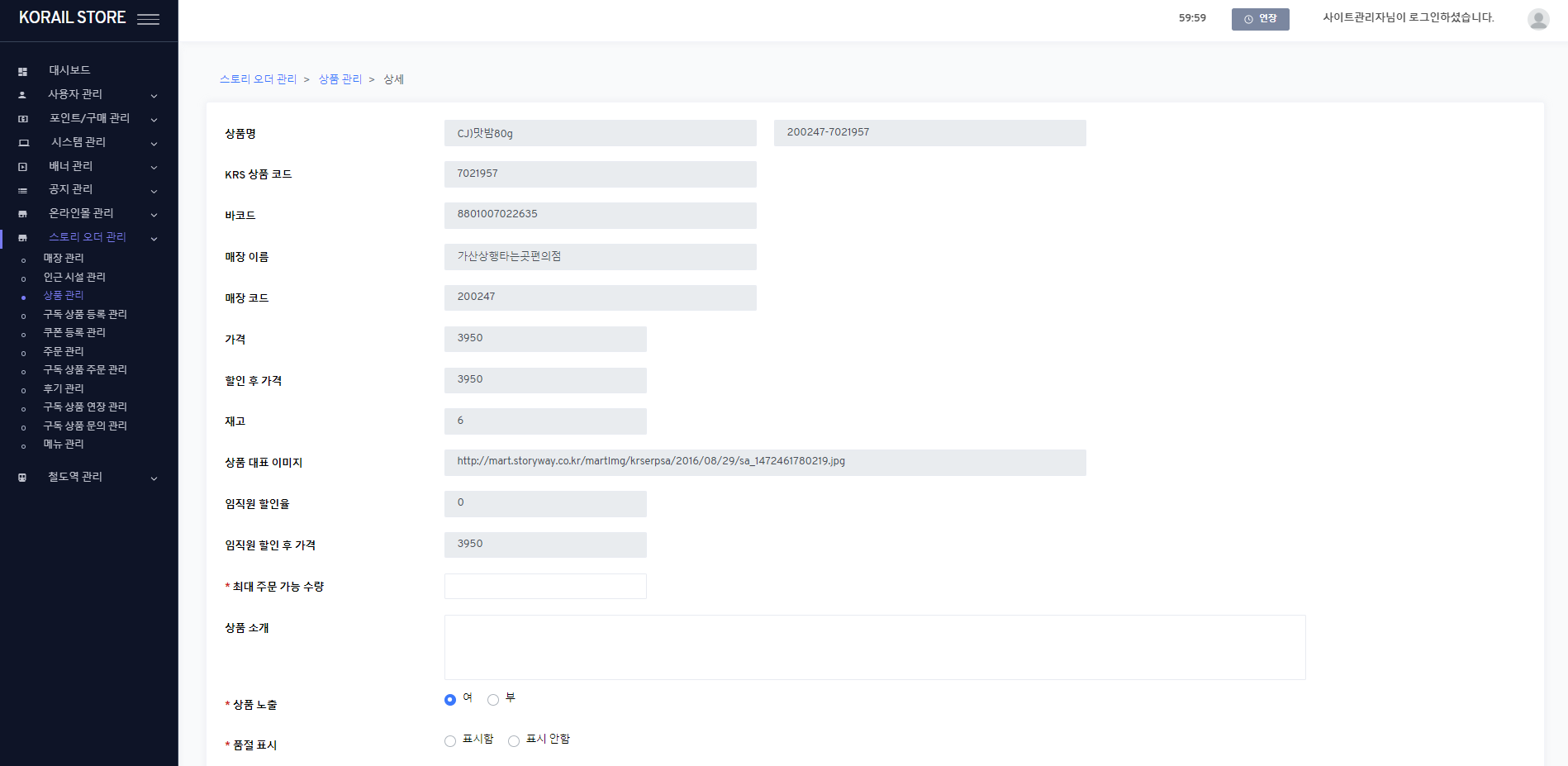 앱 재고는 관리자 페이지에 표시되는 
재고 정보를 기준으로 함

(재고 수량은 직접 표시되지는 않지만 품절 표시에 이용됨)
PG사 결제 거치는 바로 결제의 경우
(신용,체크카드 / 토스페이 등)
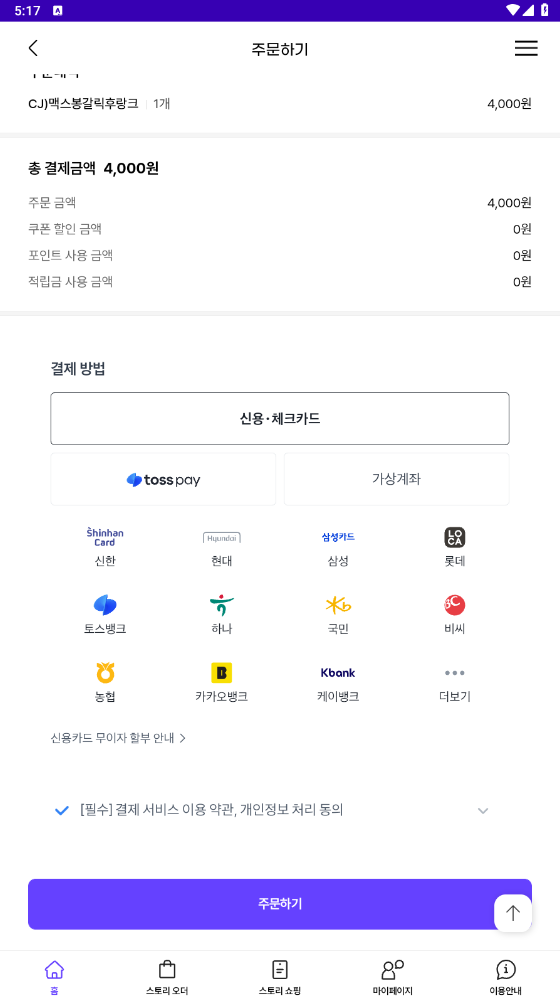 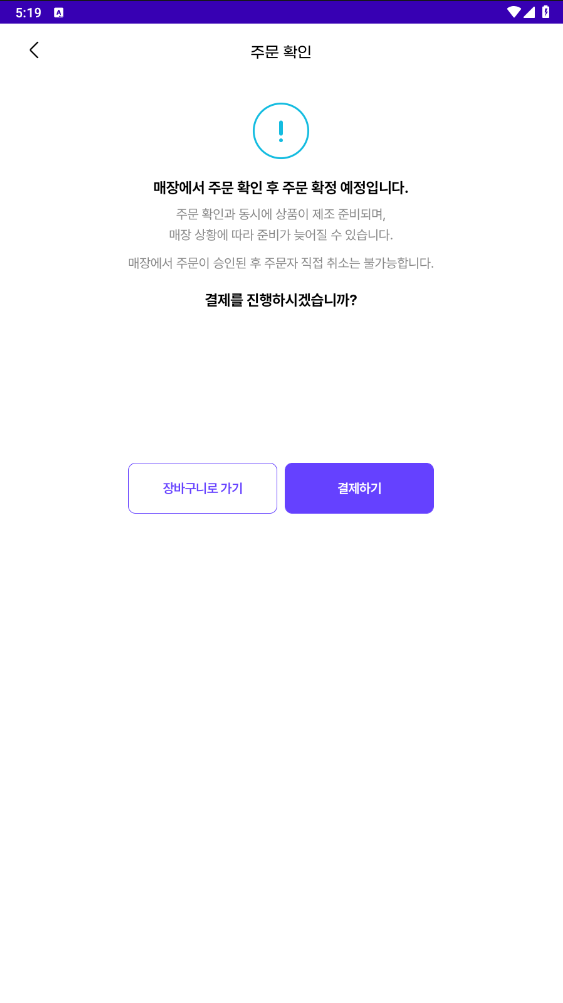 주문 데이터 
생성 직전에
(결제 전) 

현재고 조회
API를 통해
재고 조회

재고가 
부족할 시,
주문 불가 처리
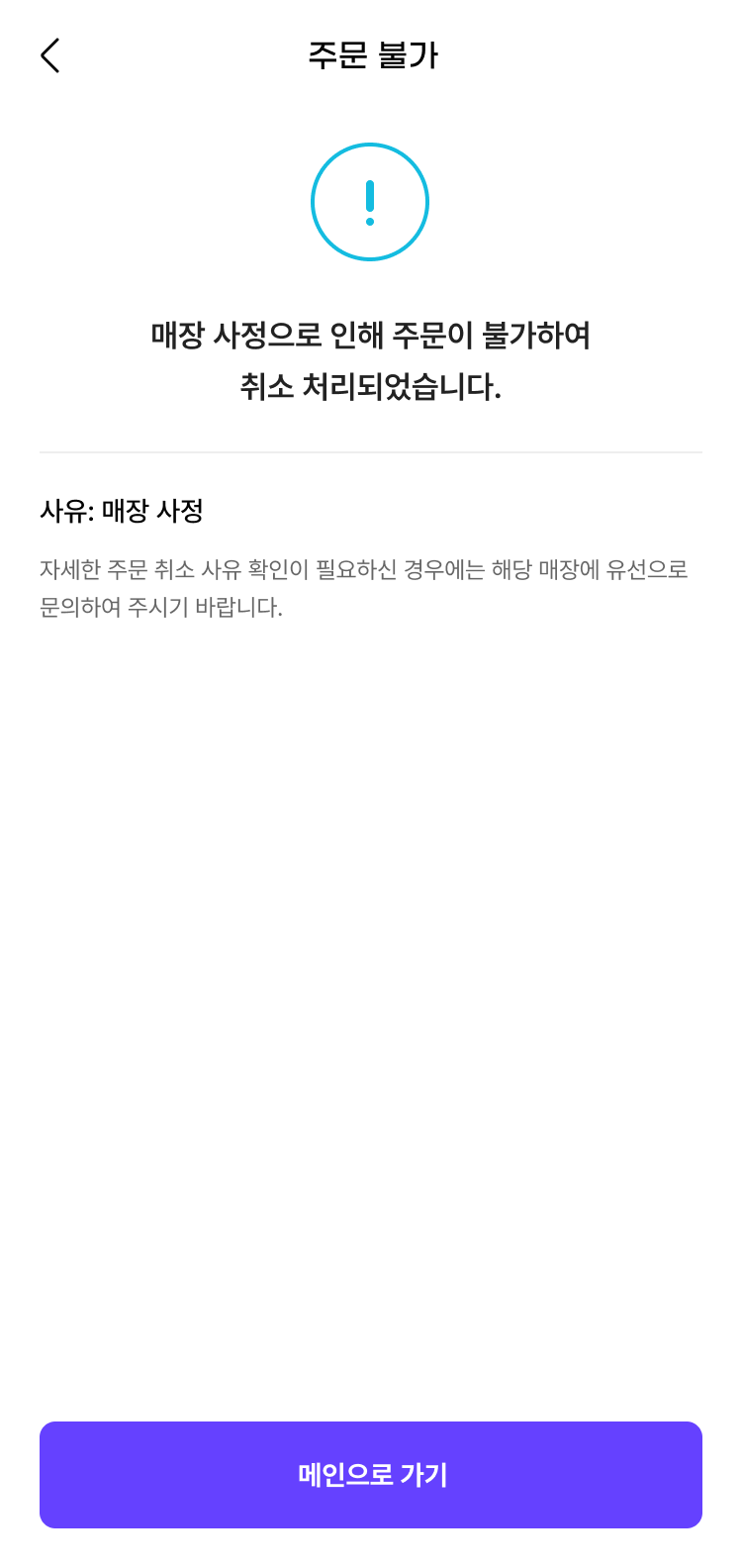 PG사 결제 거치지 않는 전액
포인트/적립금 결제의 경우
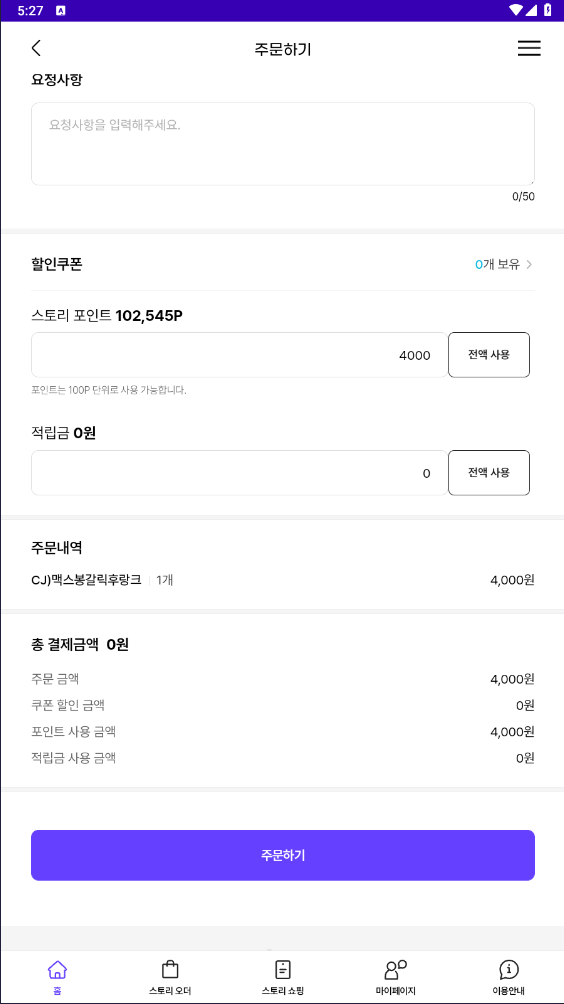 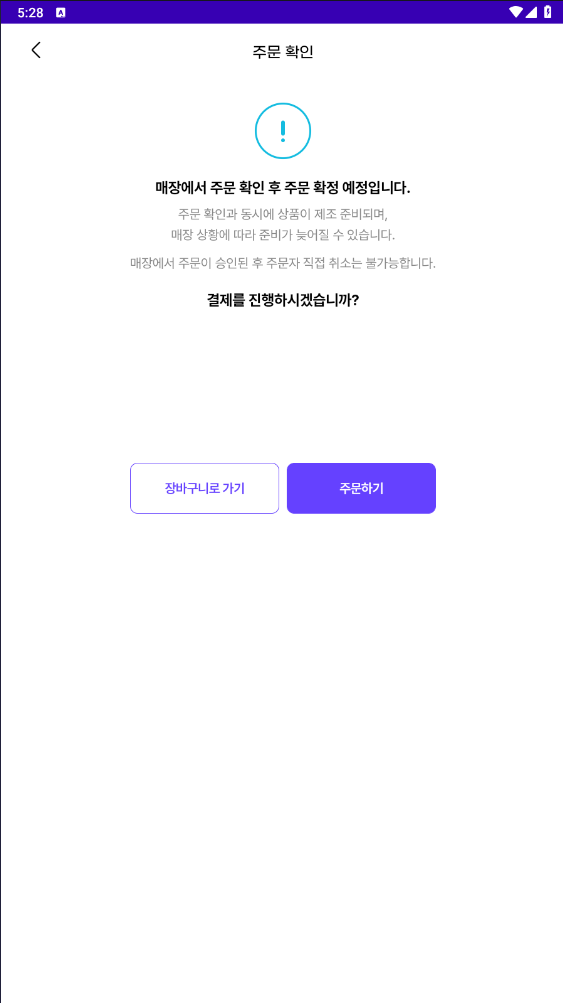 주문 데이터 
생성 직전에 

현재고 조회
API를 통해
재고 조회

재고가 
부족할 시,
주문 불가 처리
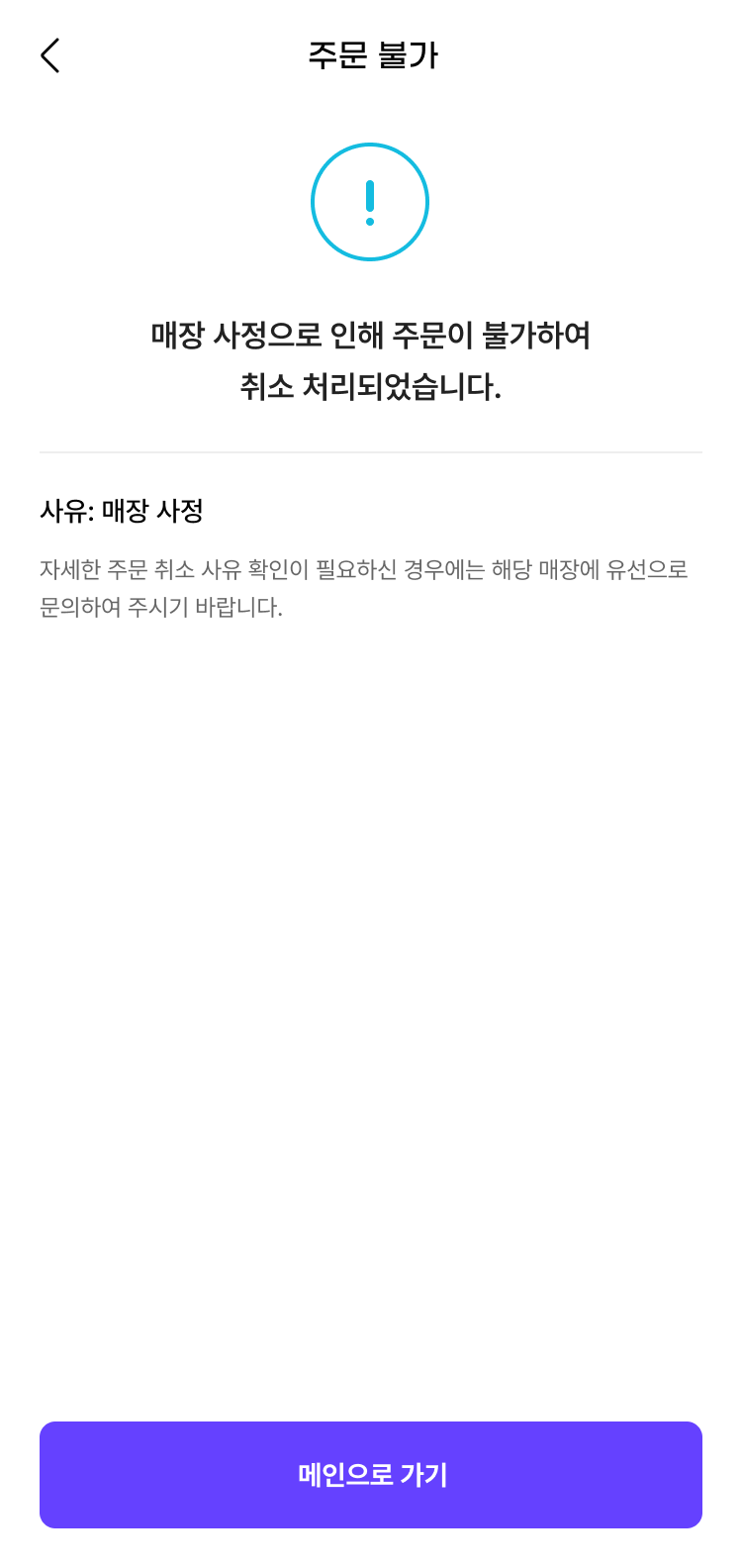 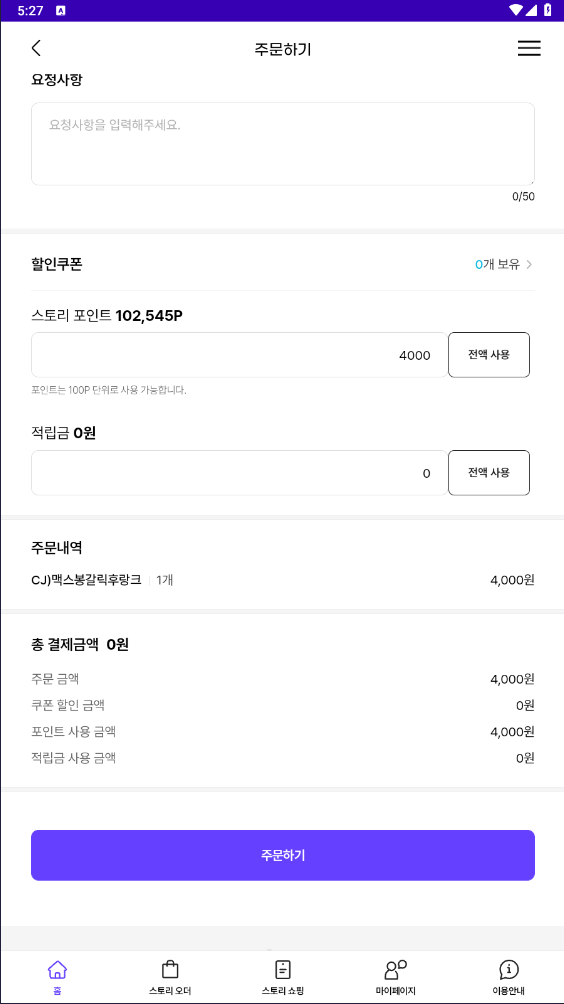 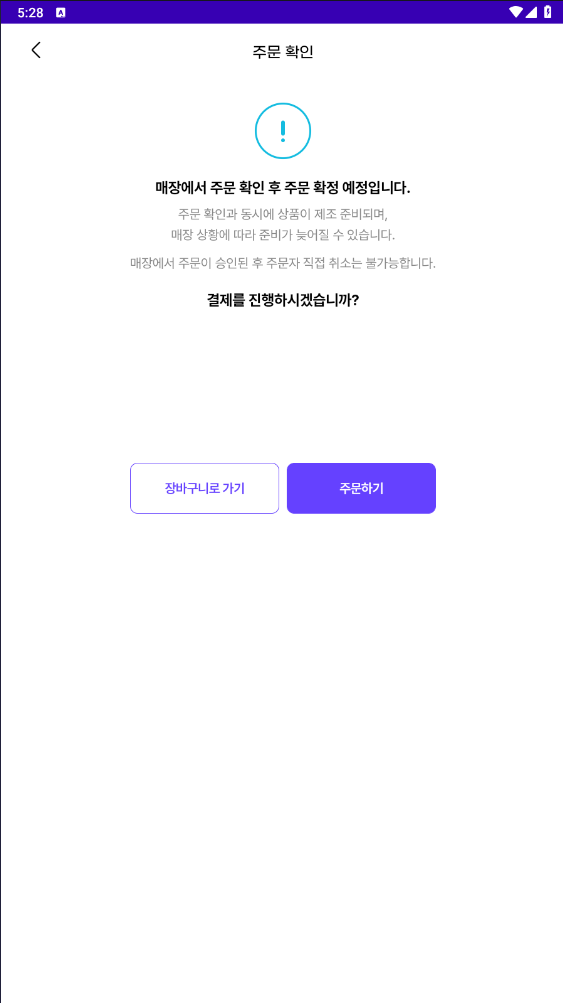 바로 결제되지 않는 가상계좌 결제의 경우
(주문 시점에 재고가 없는 경우)
바로 결제되지 않는 가상계좌 결제의 경우, 
결제 후에 재고가 없는 경우는 매장 취소 등으로 매장에서 처리
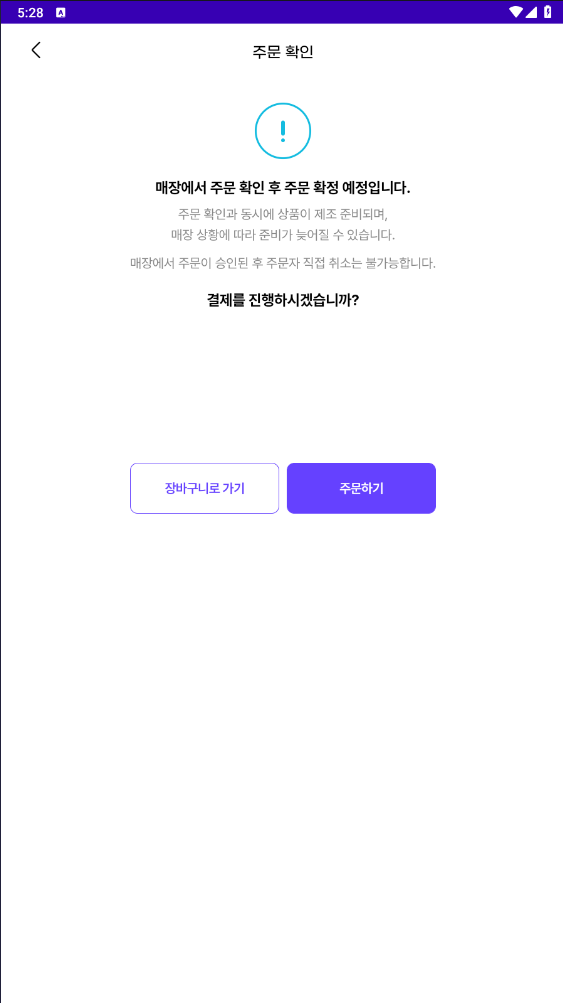 주문 데이터 
생성 직전에 
(PG사 가상계좌 관련 처리 전)

현재고 조회
API를 통해
재고 조회

재고가 
부족할 시,
주문 불가 처리
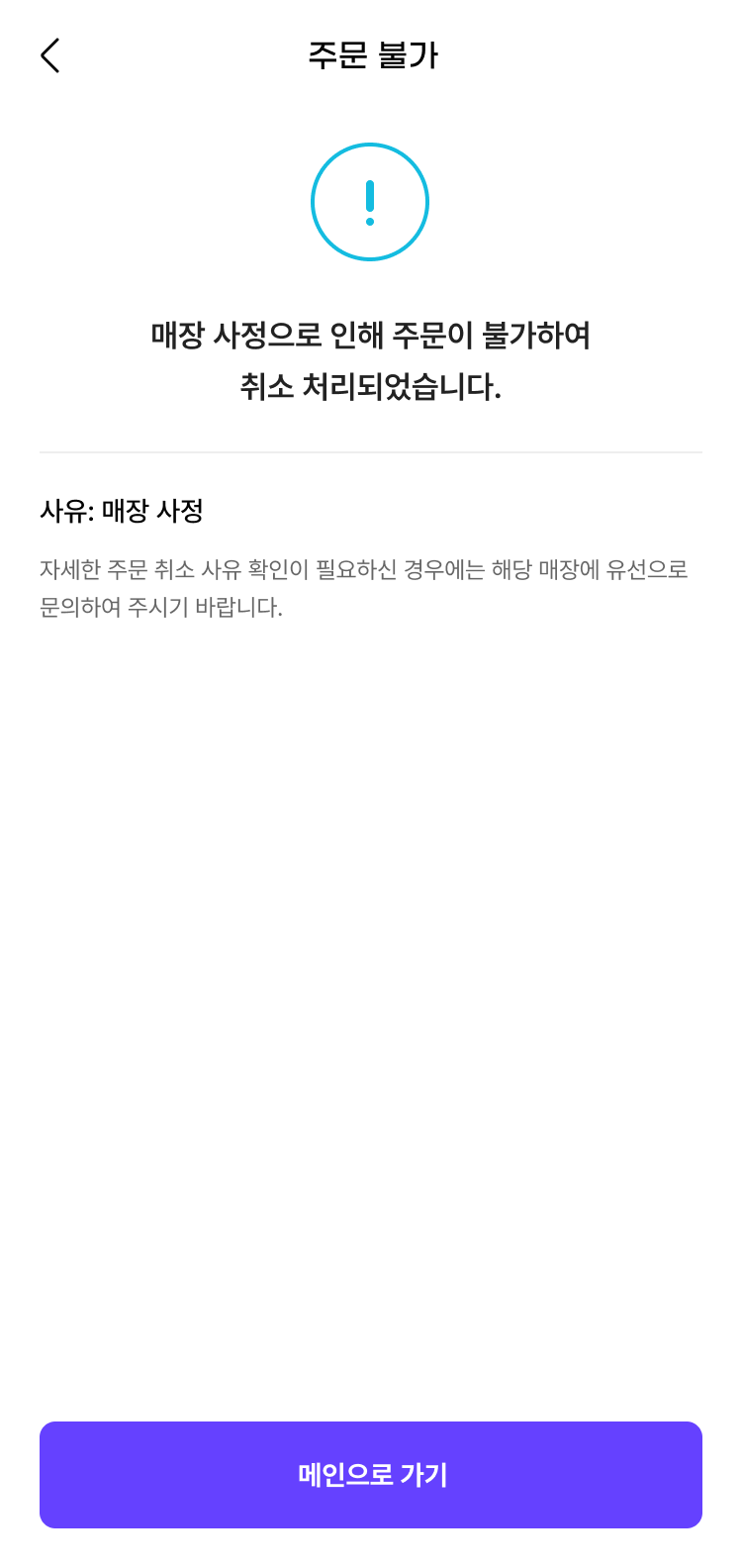 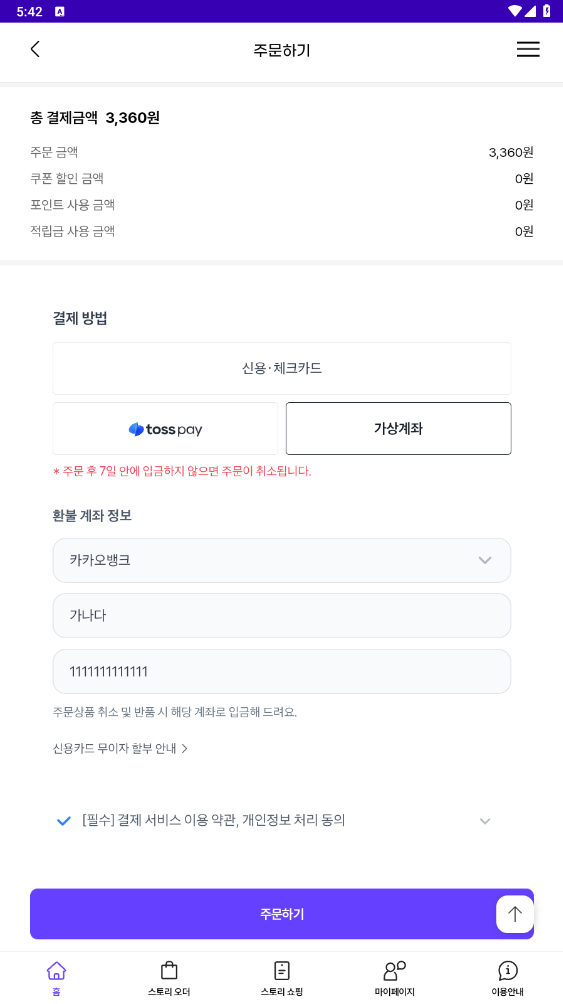 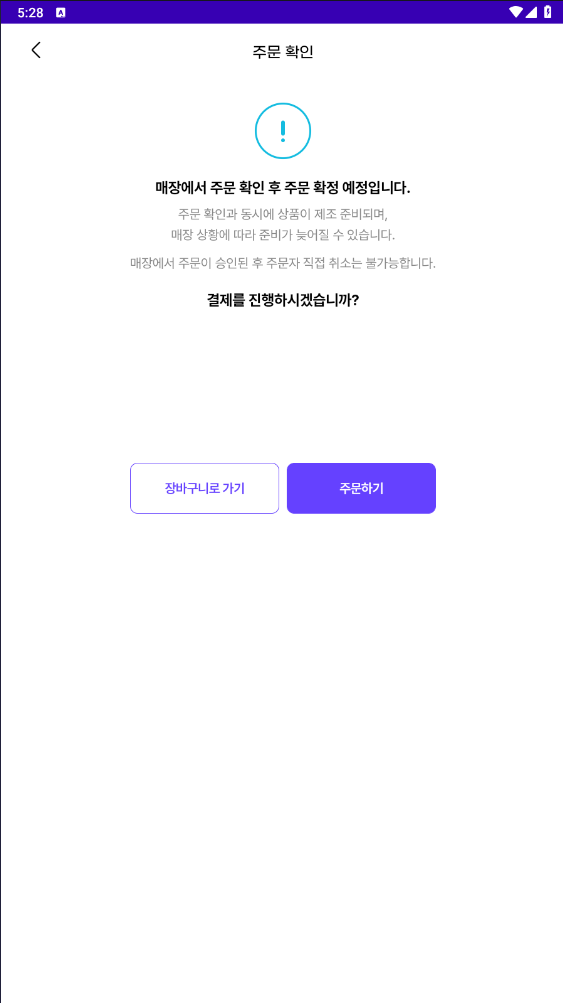 바로 결제되지 않는 가상계좌 결제의 경우
(결제 후에 재고가 없는 경우)
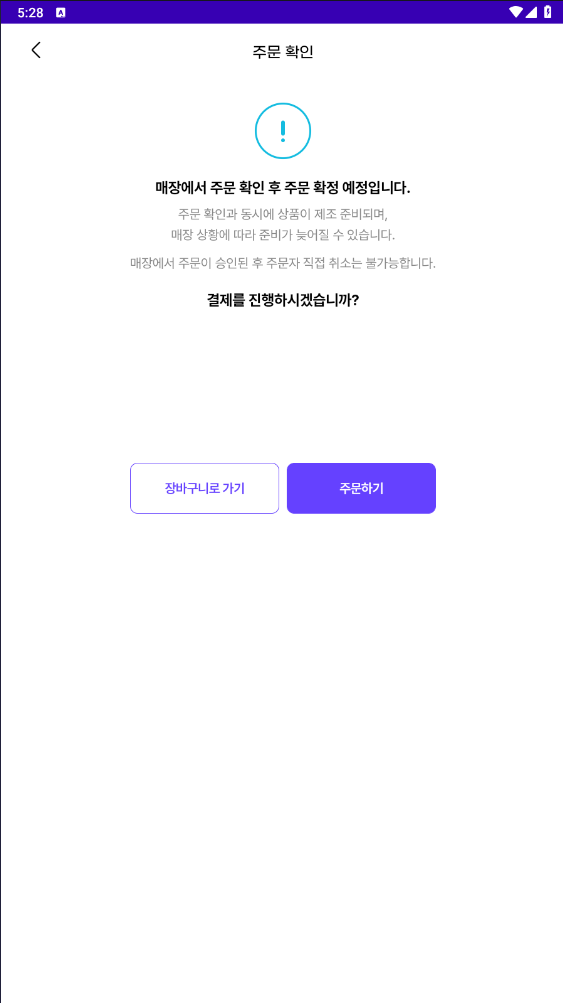 주문 데이터 
생성 직전에 
(PG사 가상계좌 관련 처리 전)

현재고 조회
API를 통해
재고 조회

재고가 
부족할 시,
주문 불가 처리
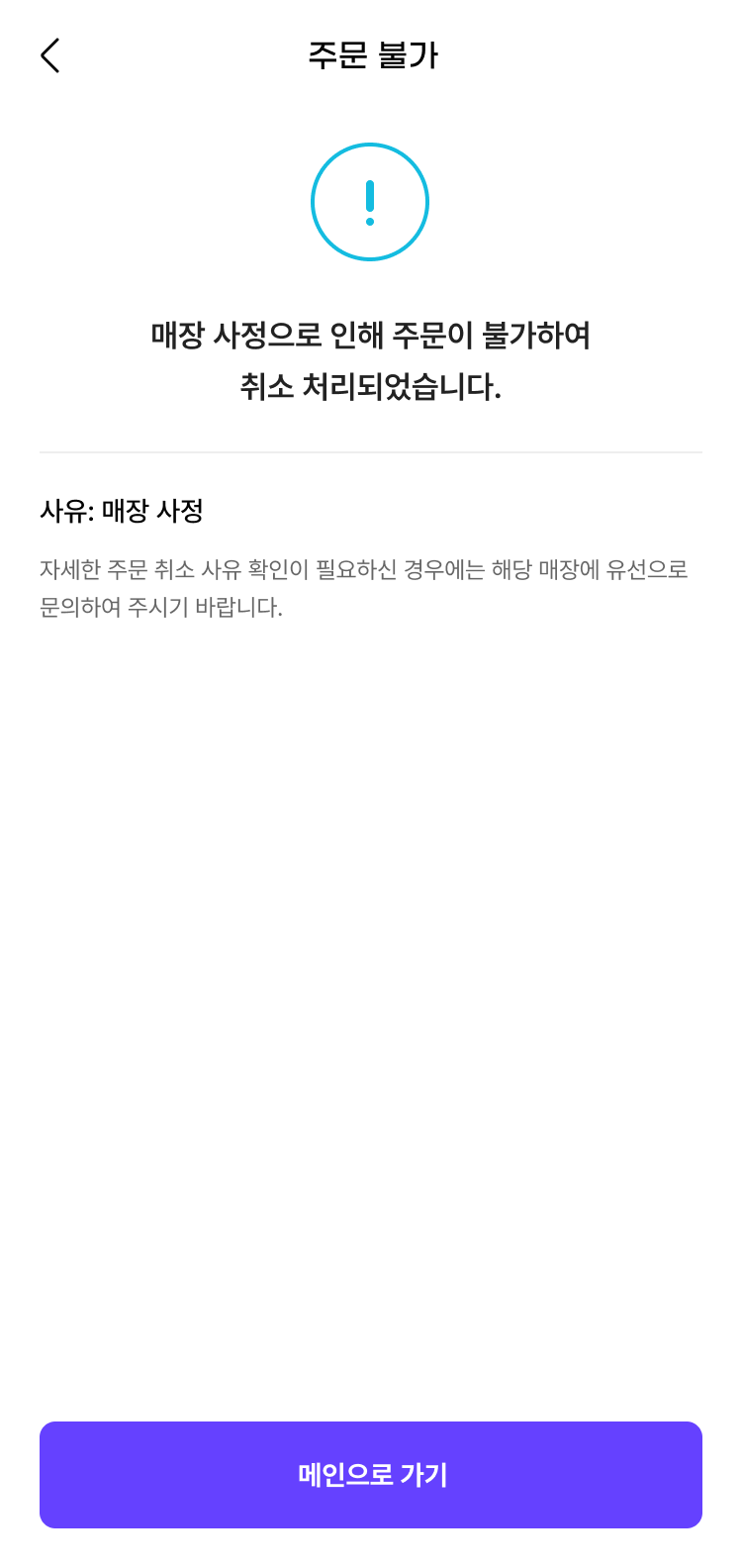 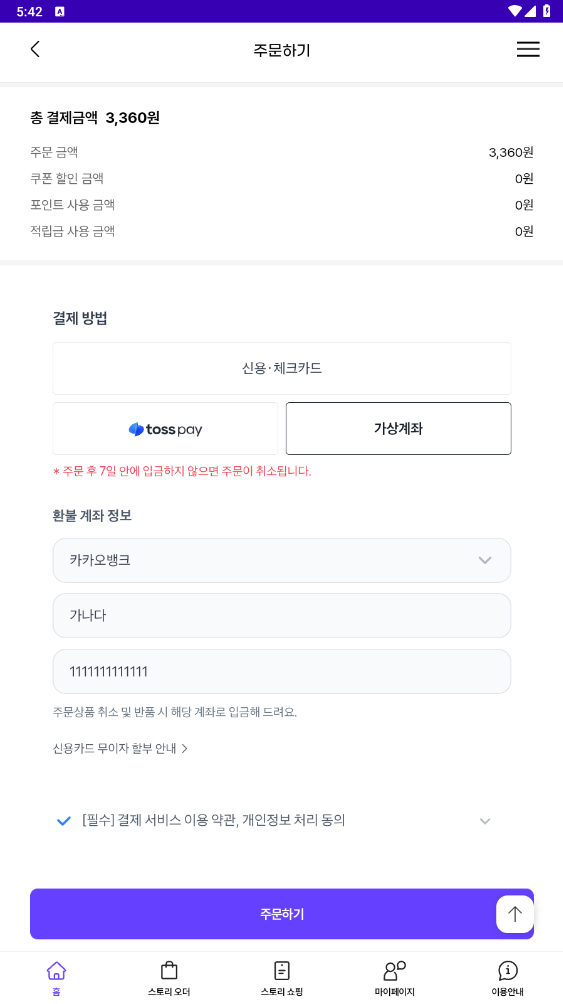 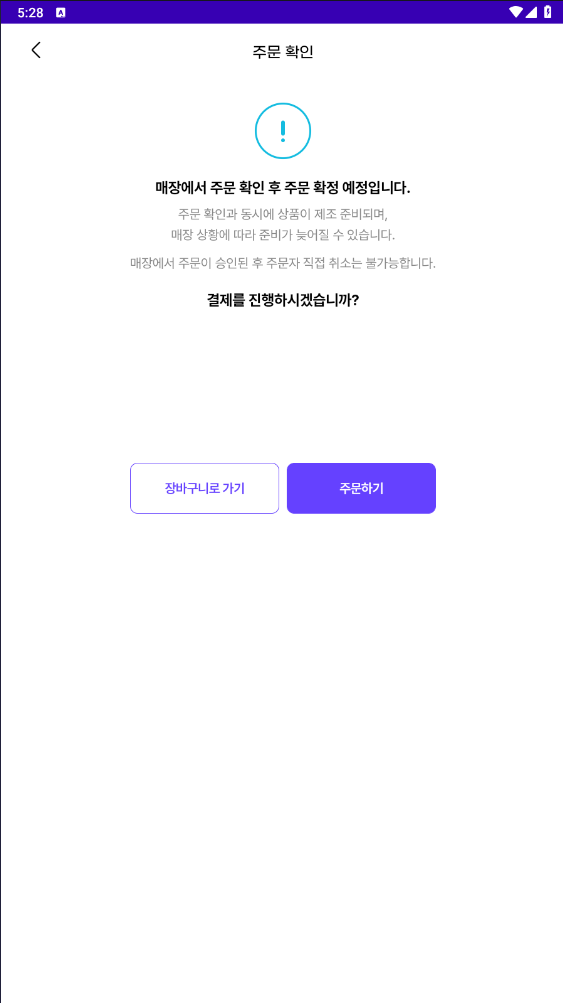